Wo kaufst duwas?
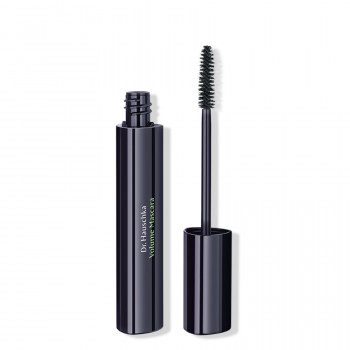 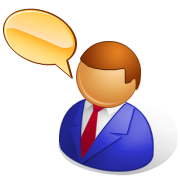 2
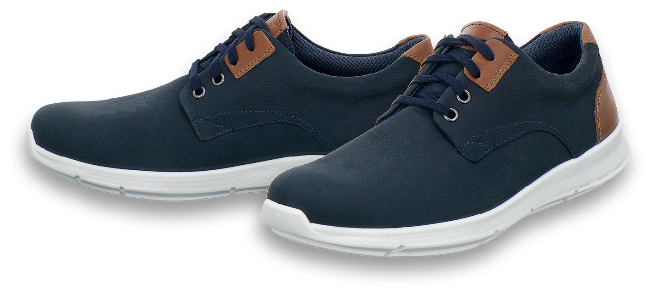 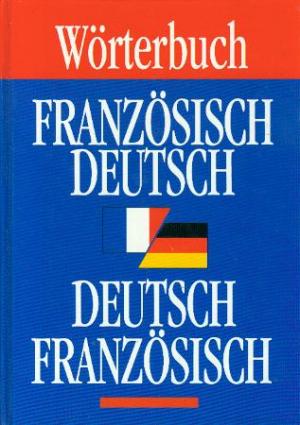 5
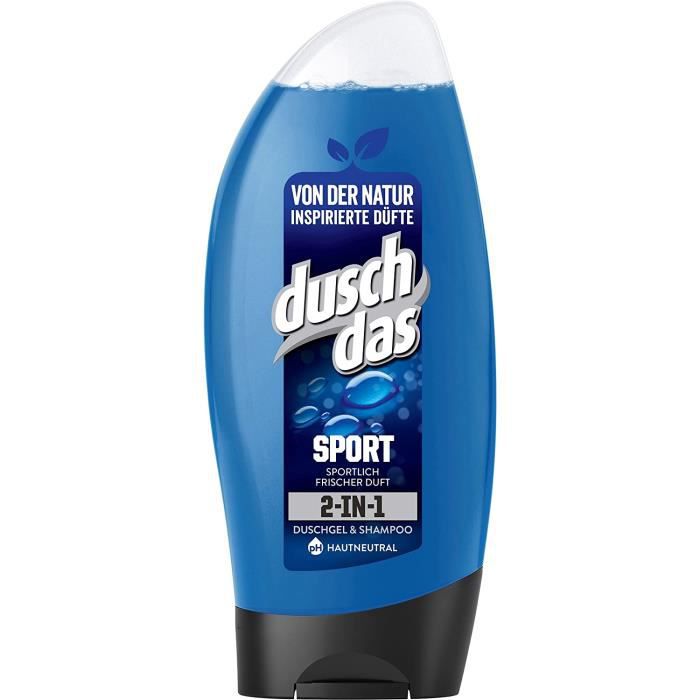 4
3
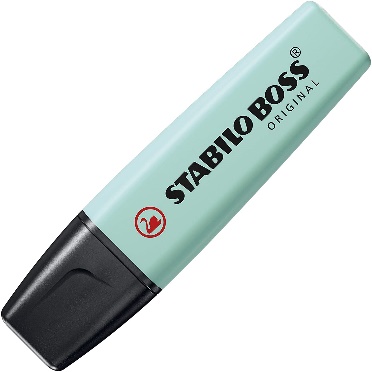 1
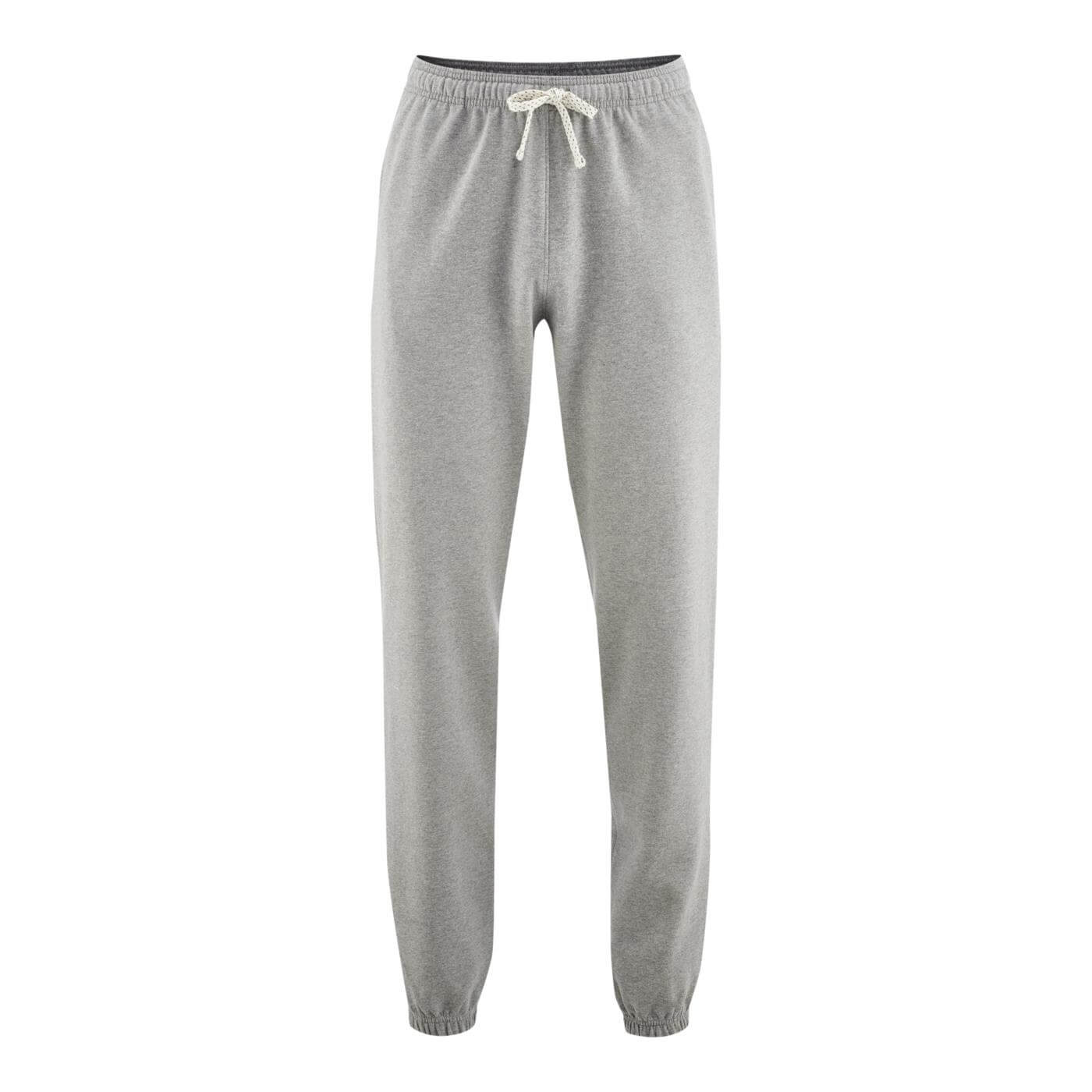 9
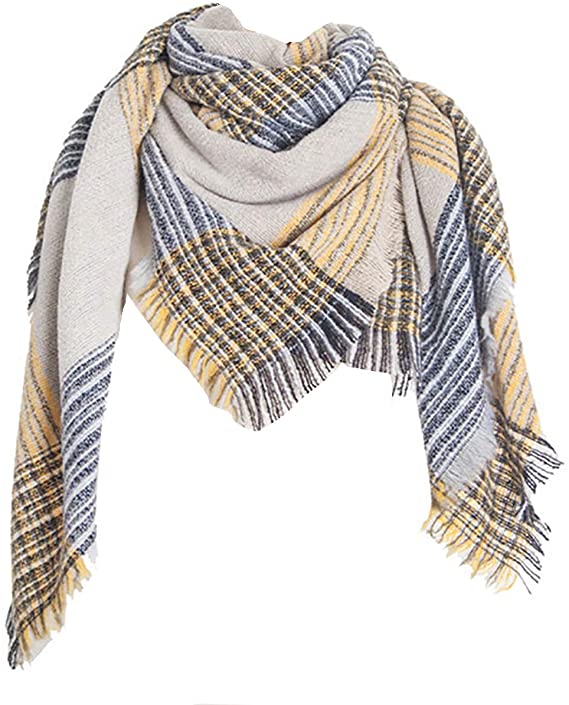 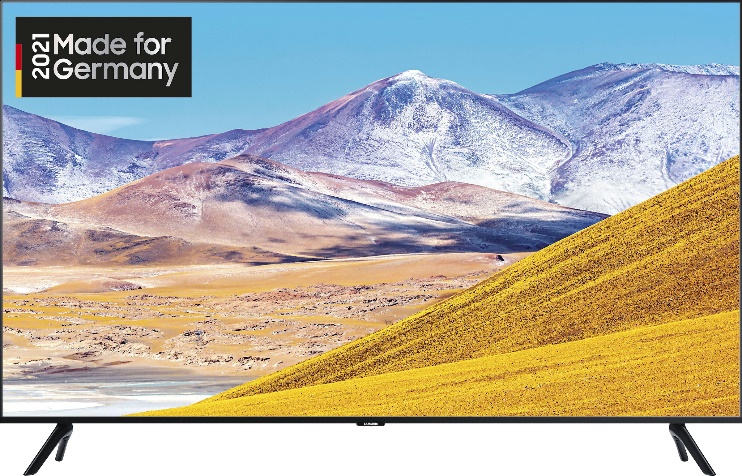 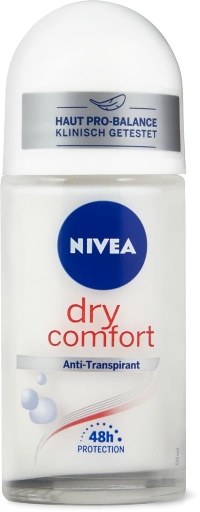 7
8
6
Der Schal ist Nummer …
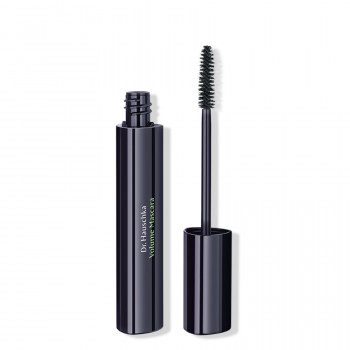 2
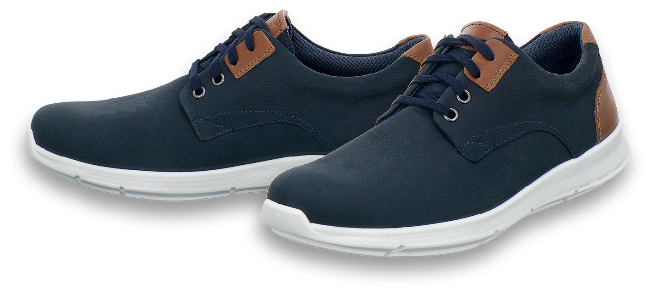 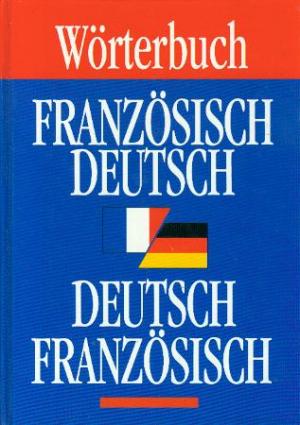 5
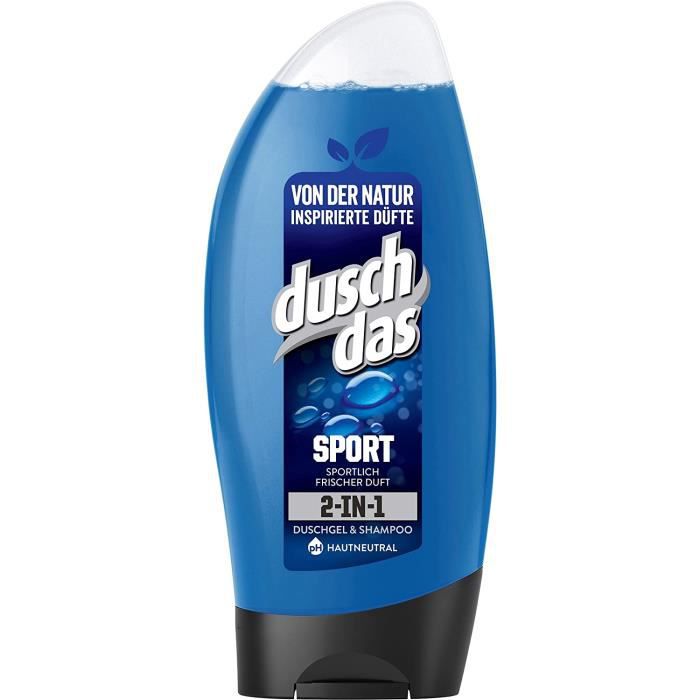 4
3
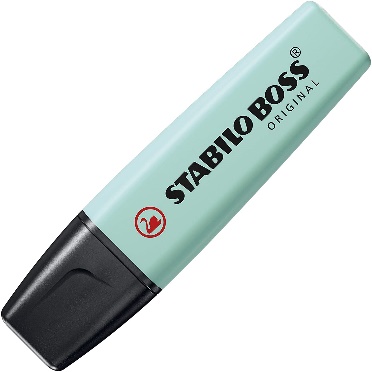 1
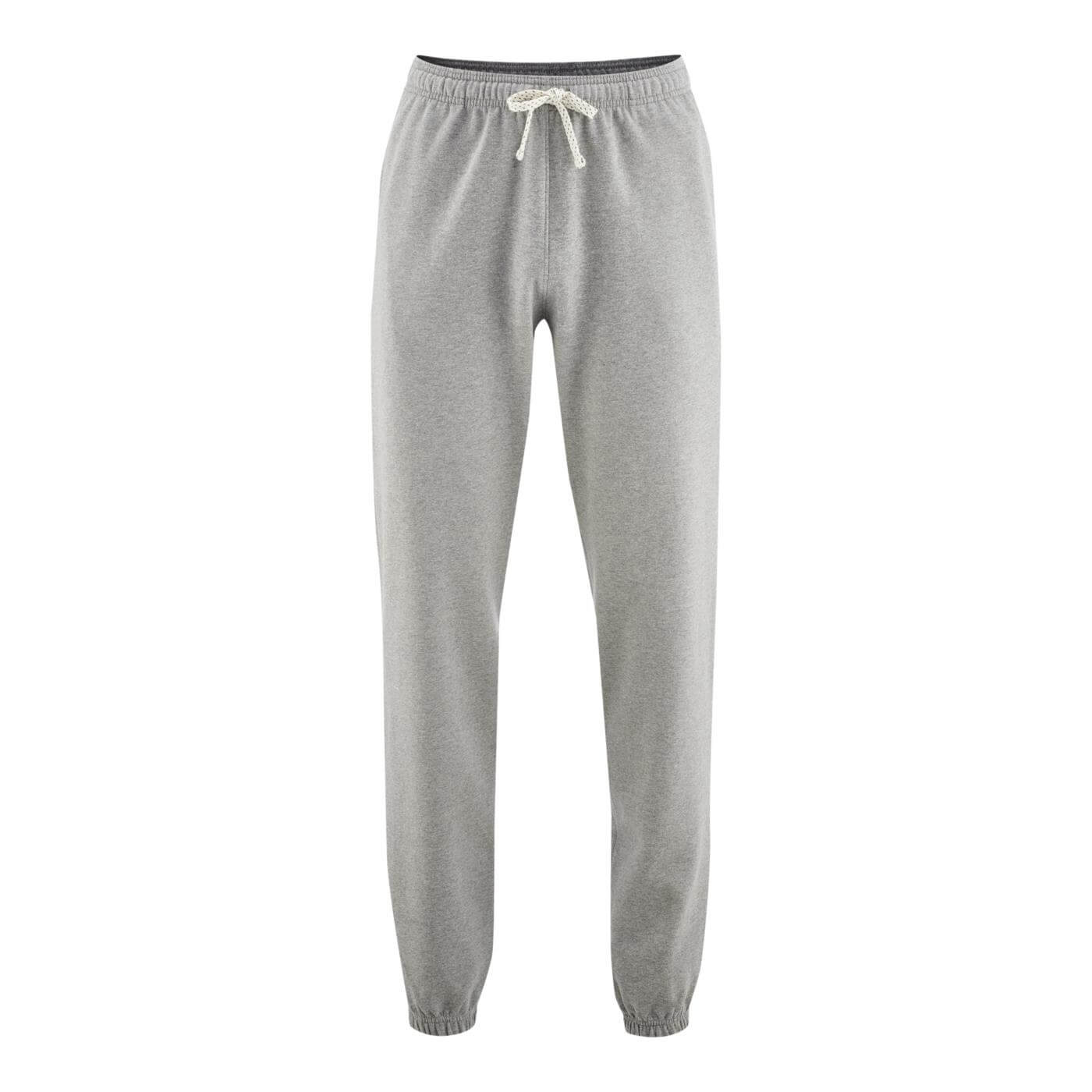 9
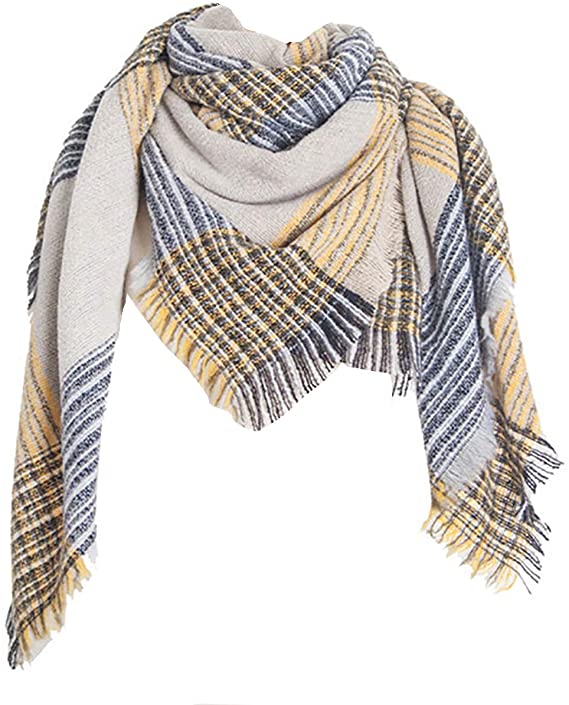 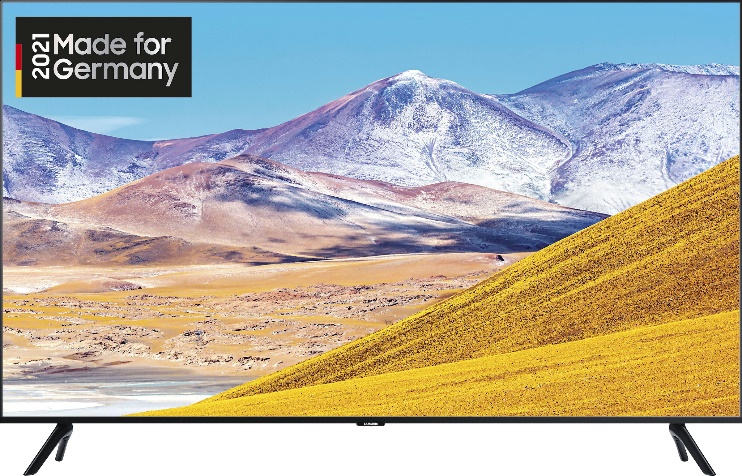 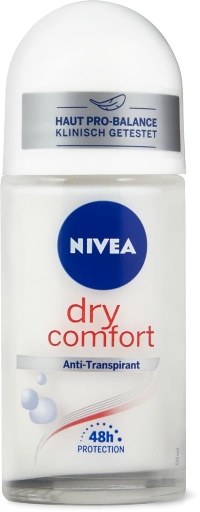 7
8
6
Das Deo …
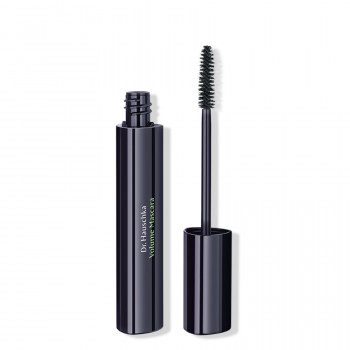 2
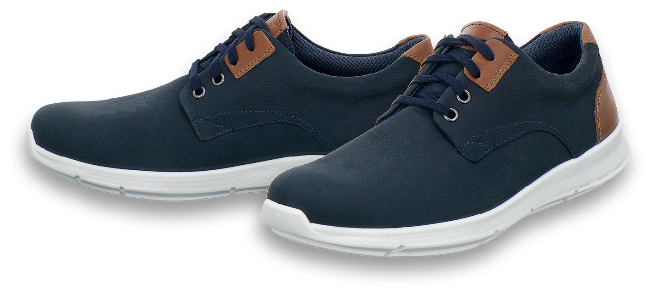 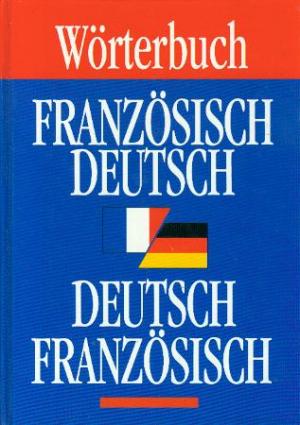 5
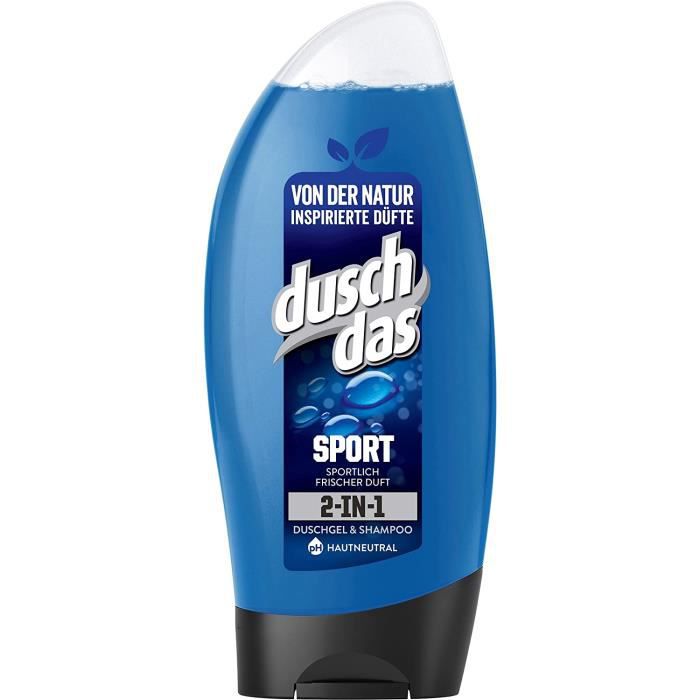 4
3
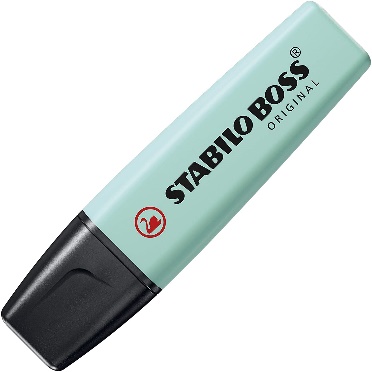 1
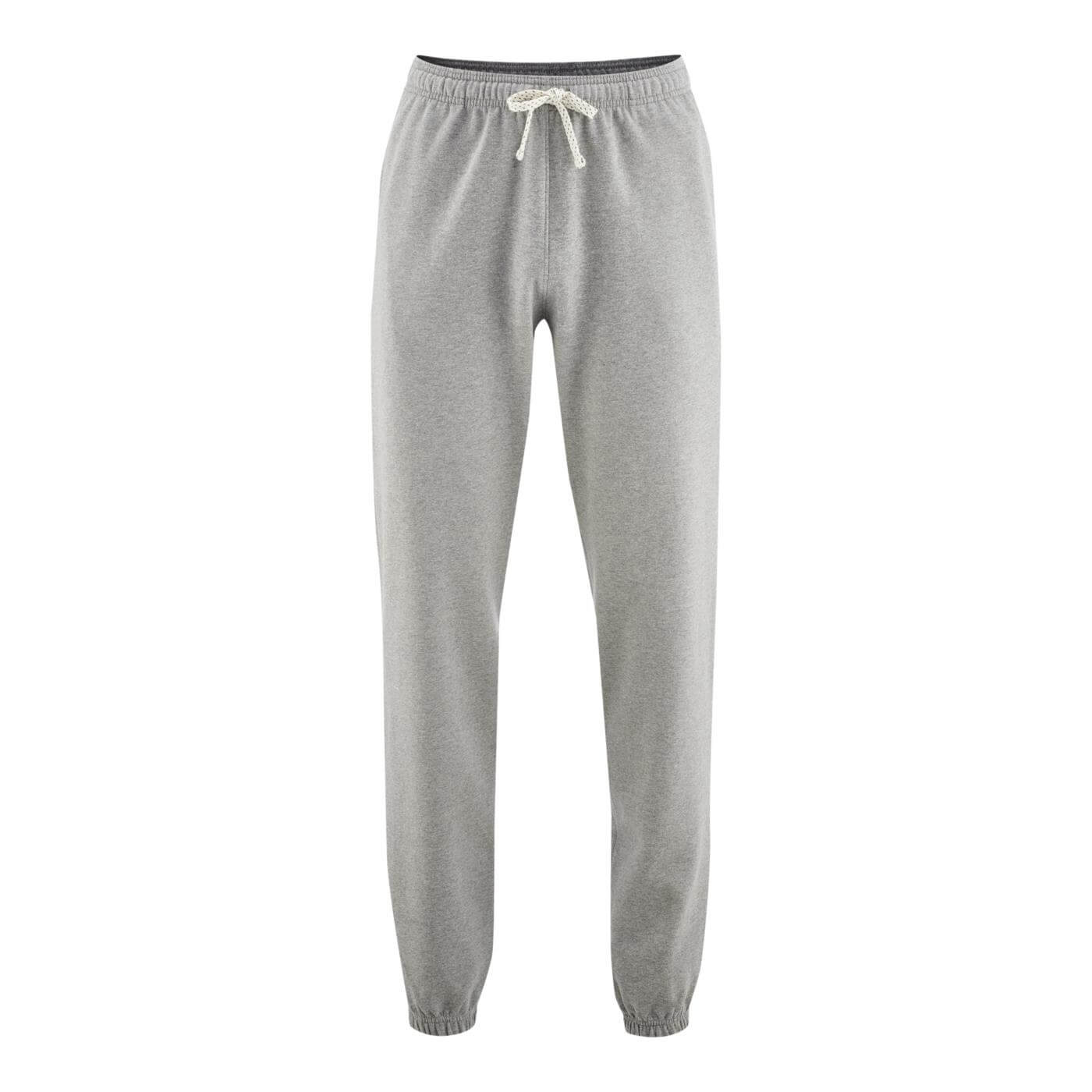 9
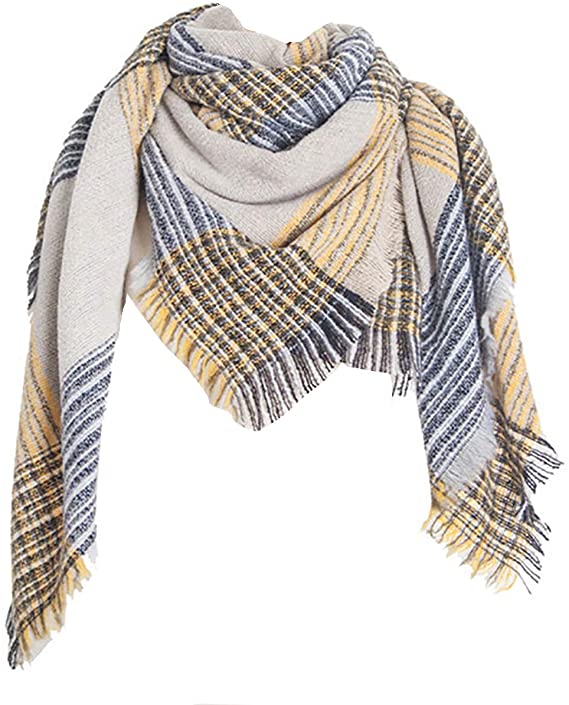 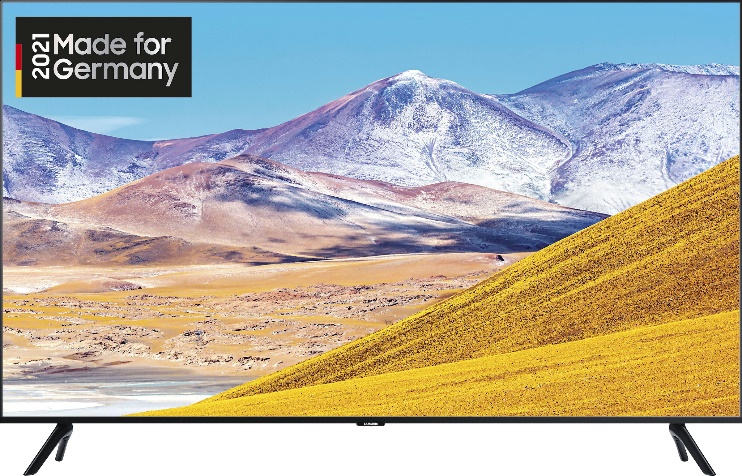 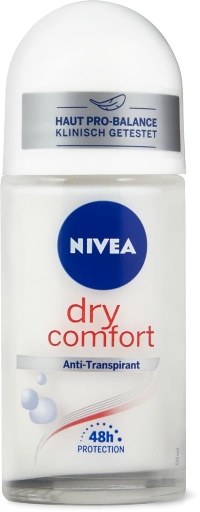 7
8
6
Der Textmarker …
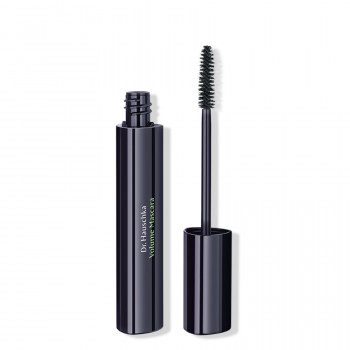 2
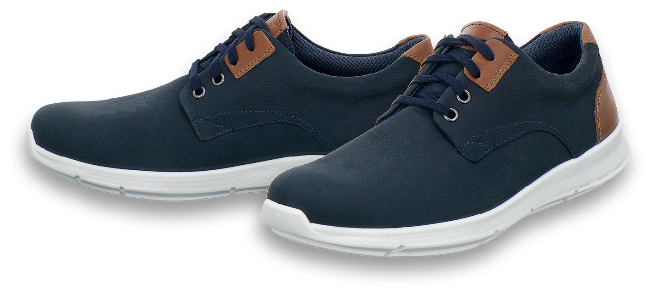 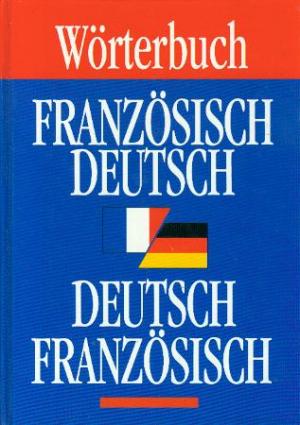 5
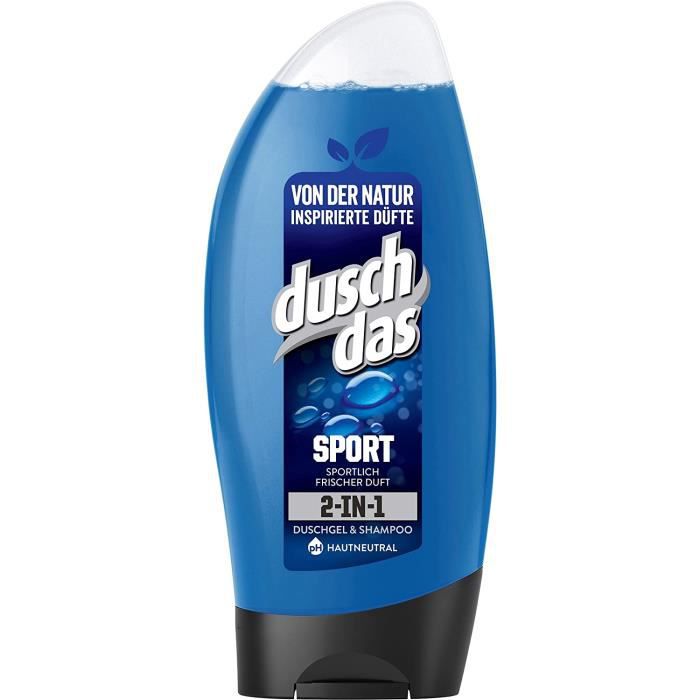 4
3
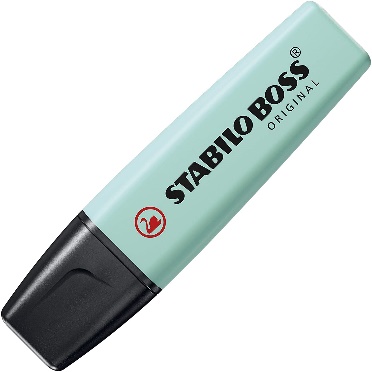 1
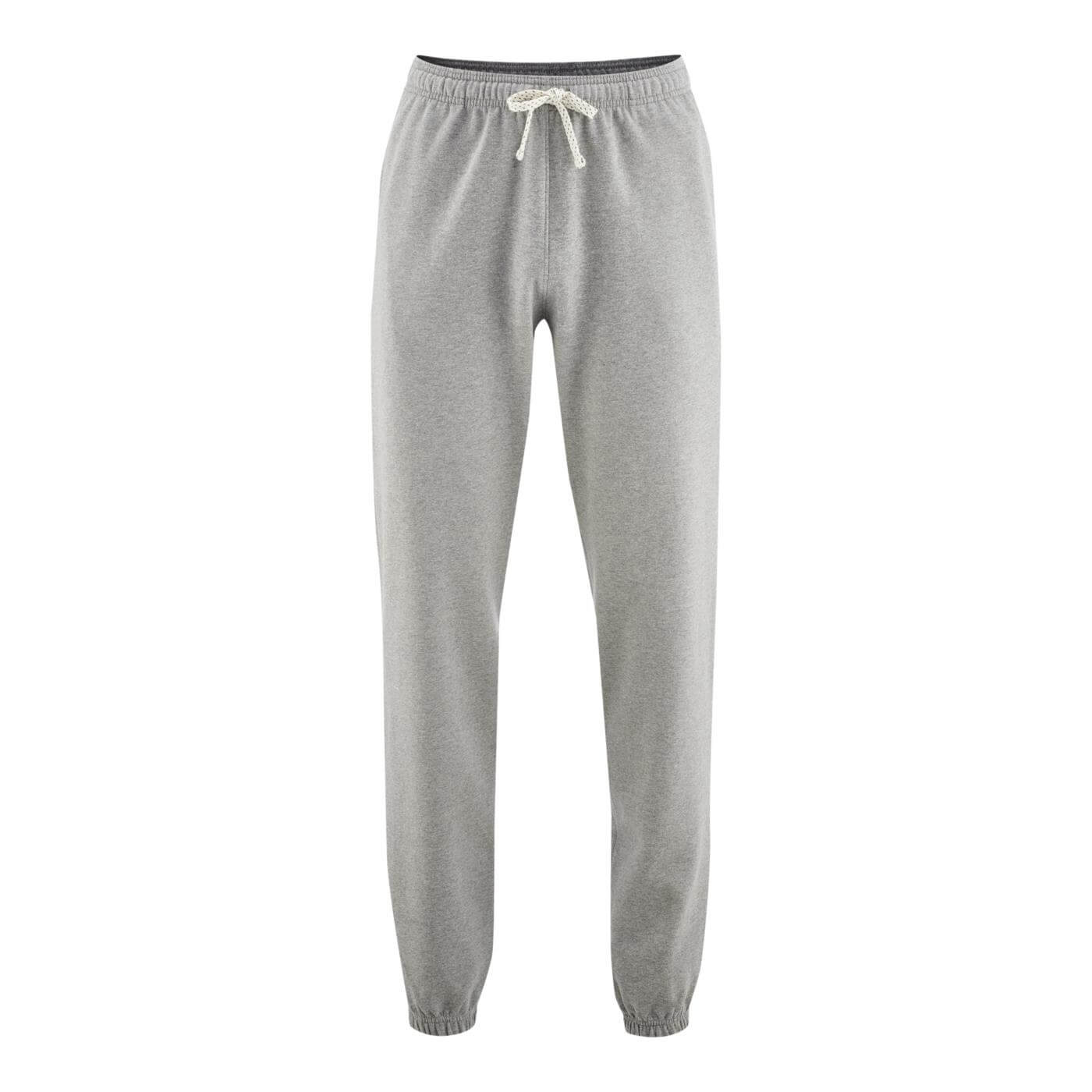 9
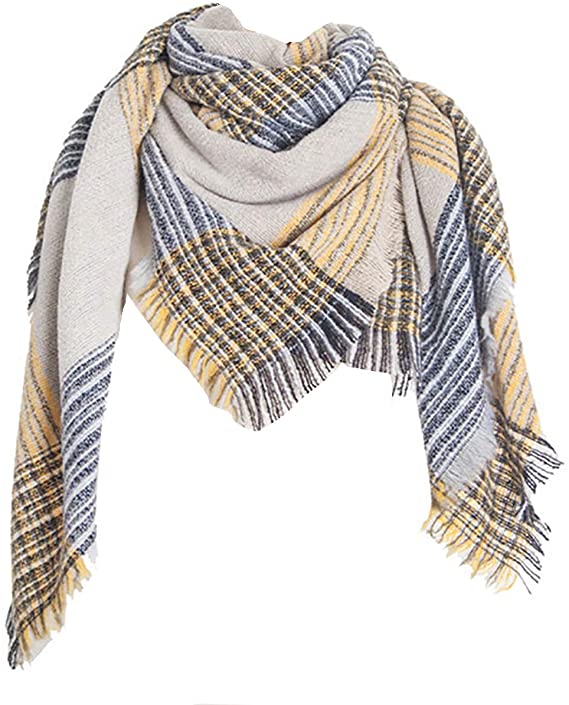 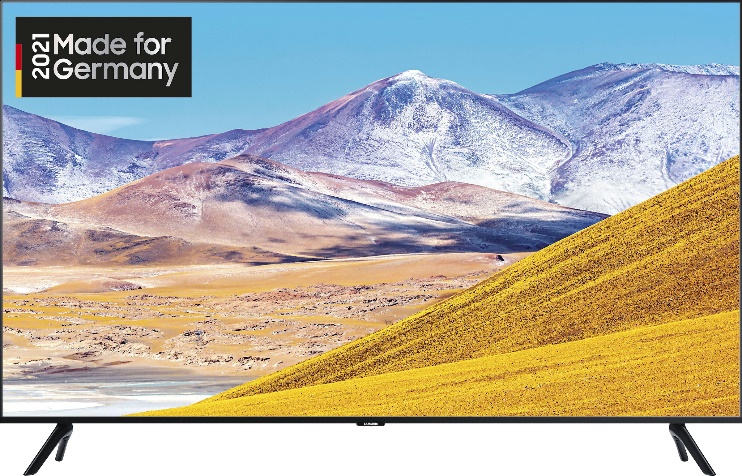 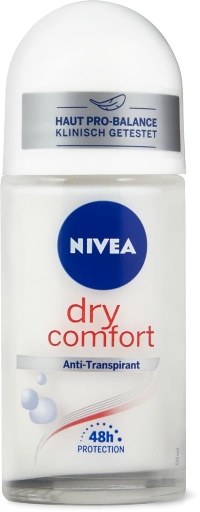 7
8
6
Die Jogginghose …
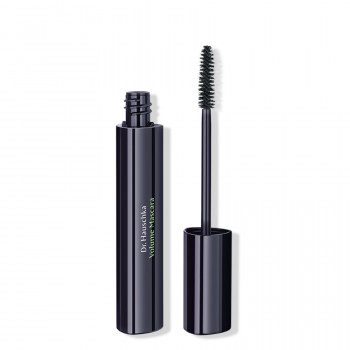 2
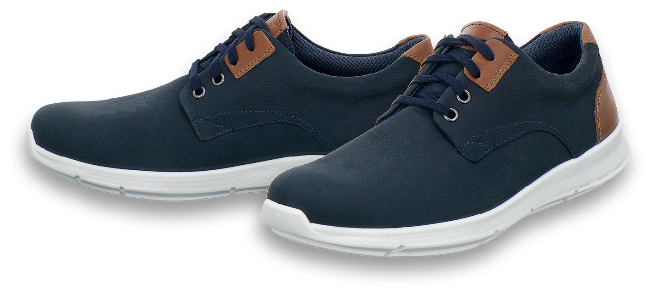 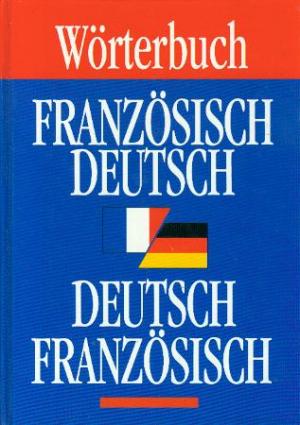 5
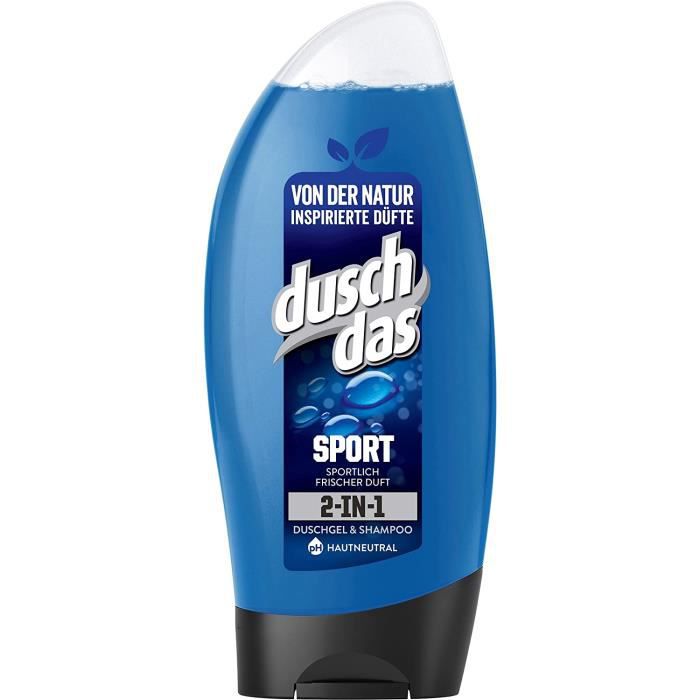 4
3
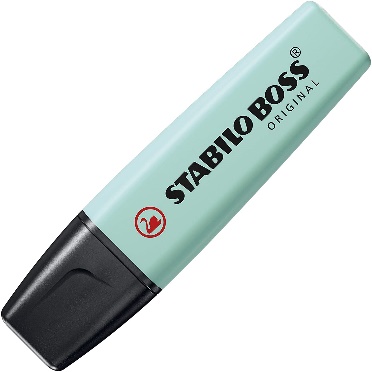 1
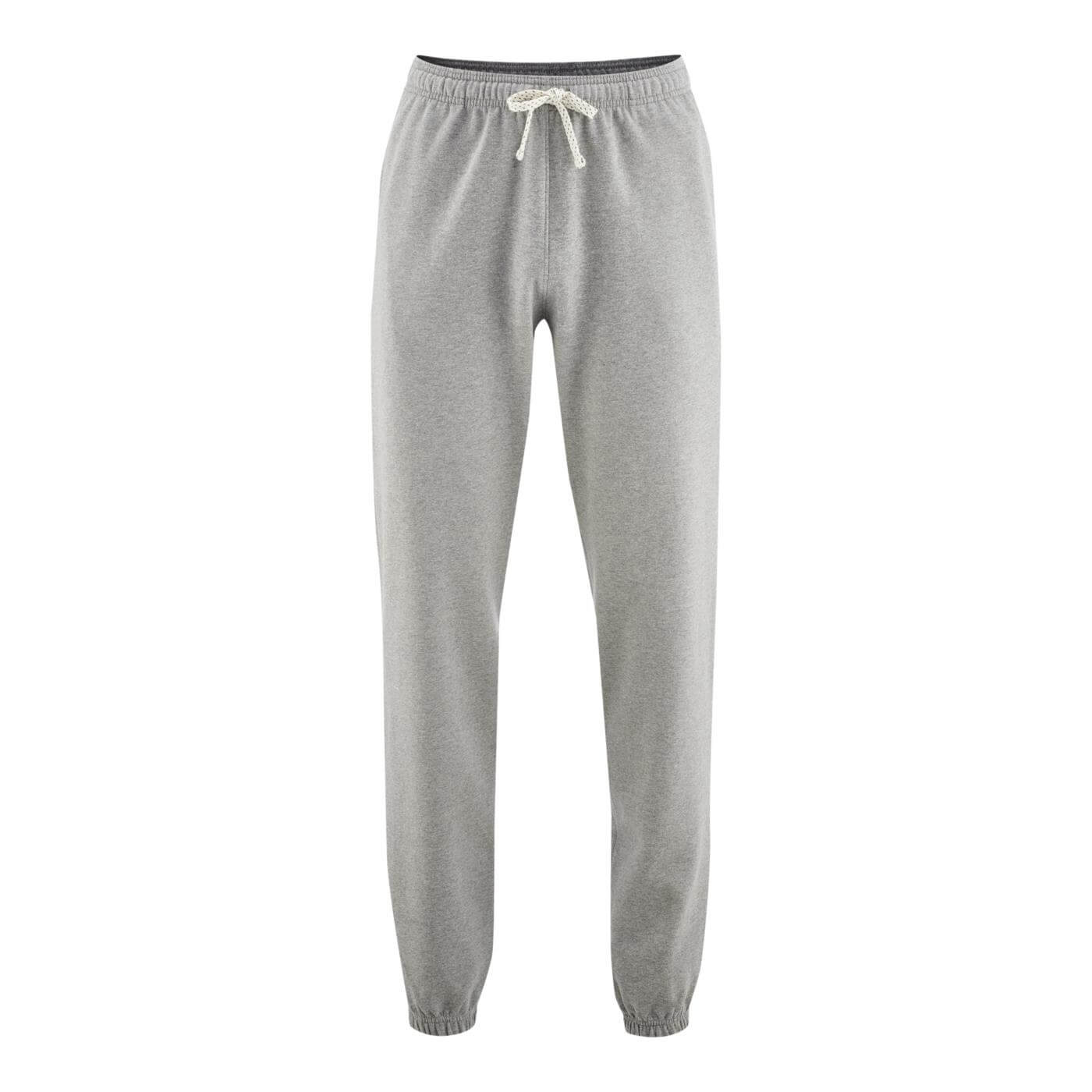 9
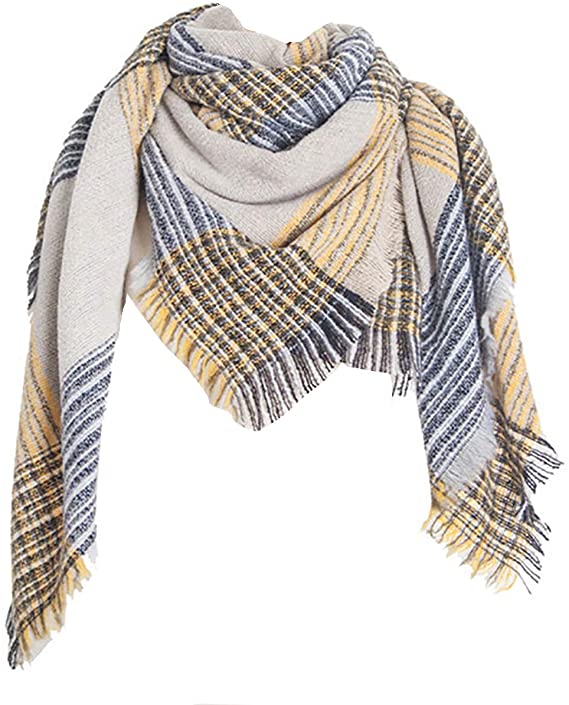 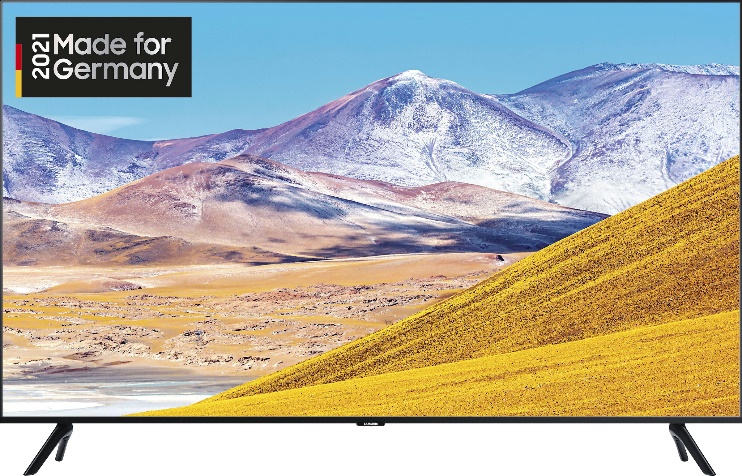 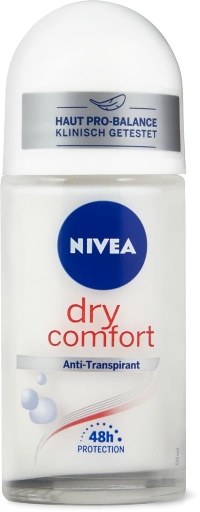 7
8
6
Die Schuhe …
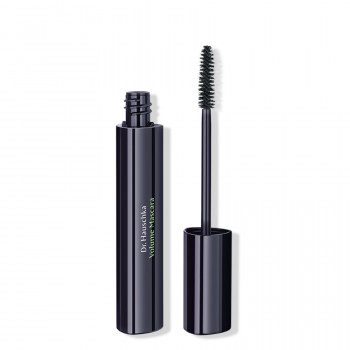 2
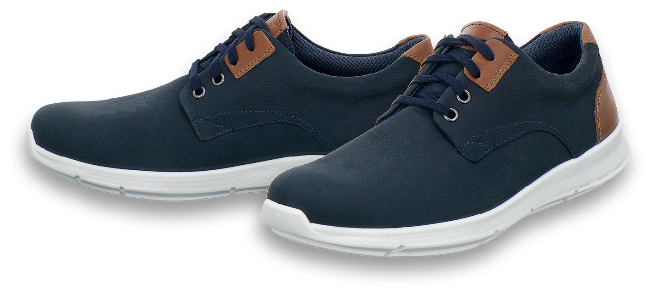 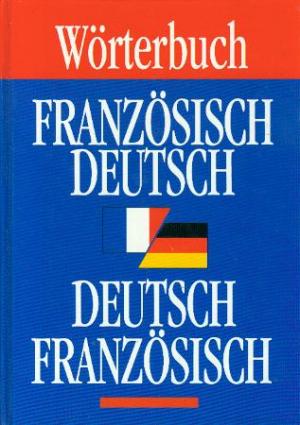 5
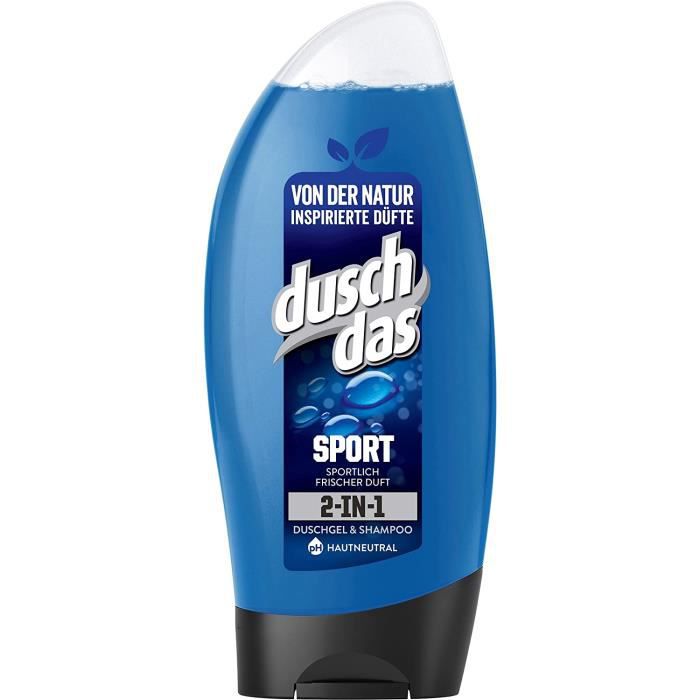 4
3
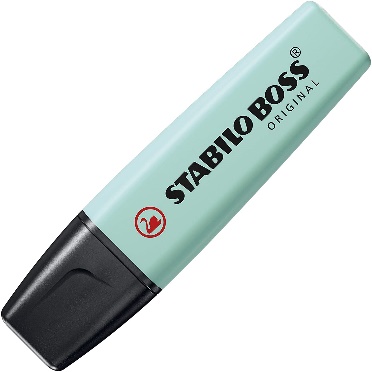 1
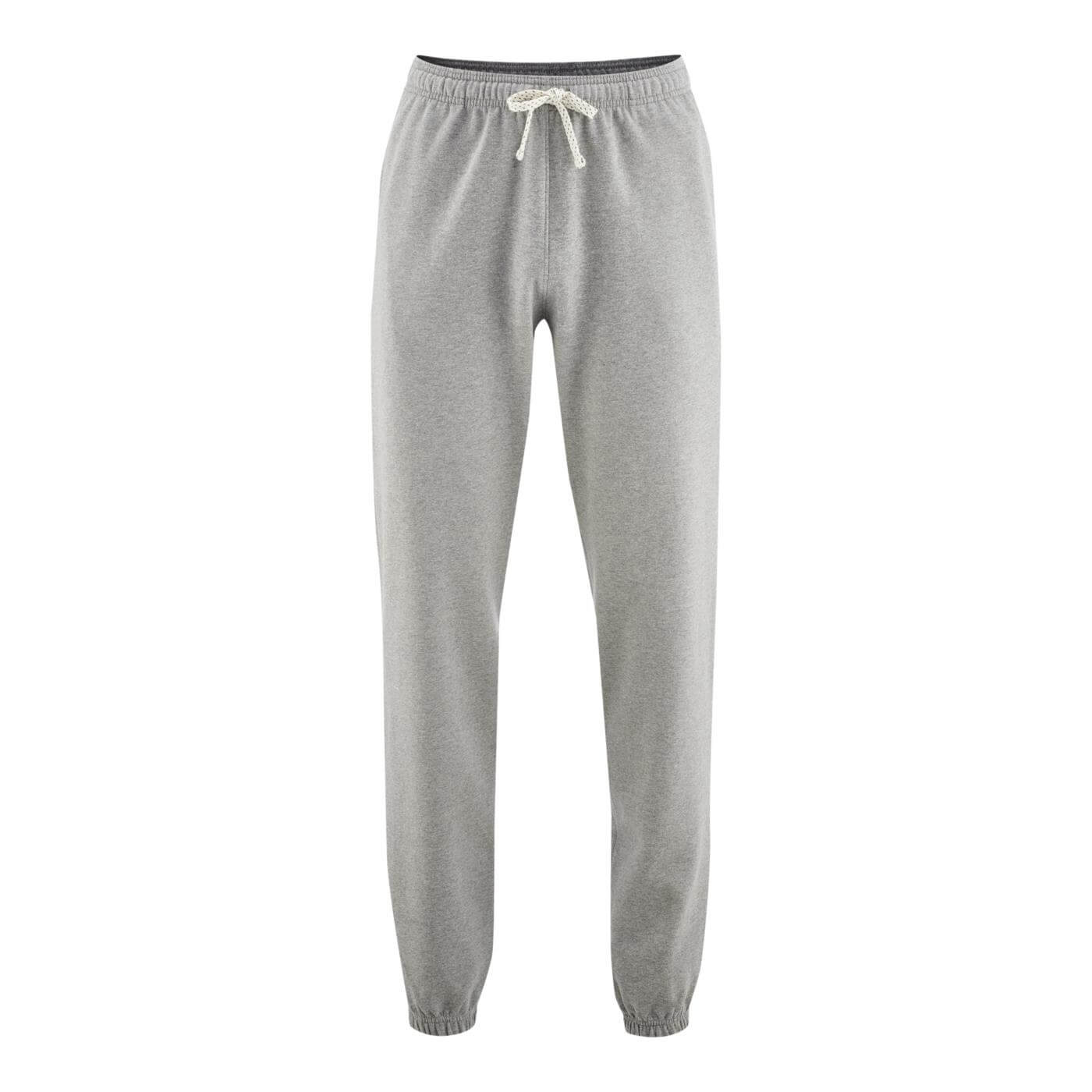 9
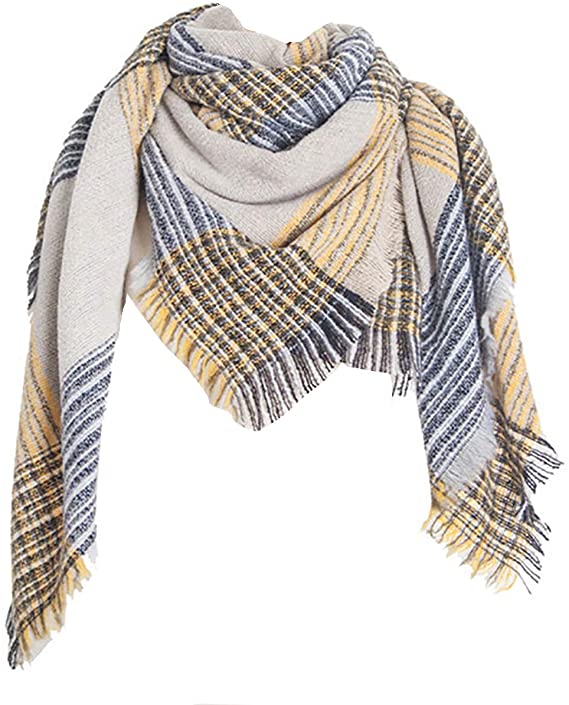 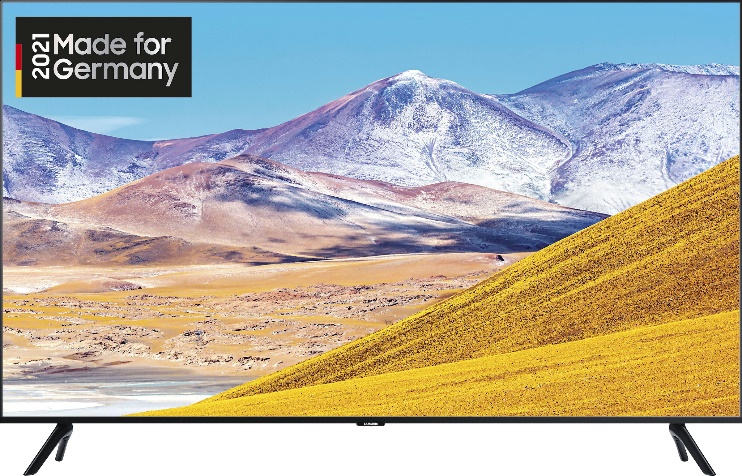 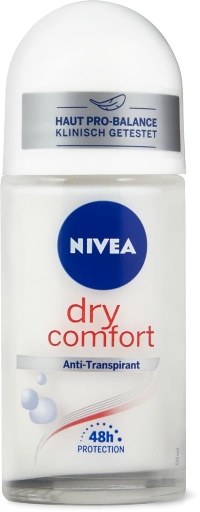 7
8
6
Das Mascara …
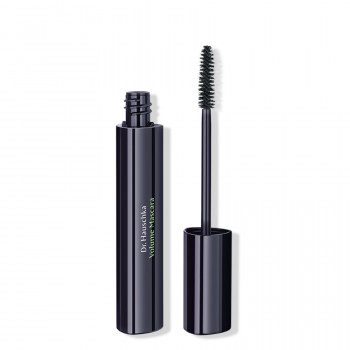 2
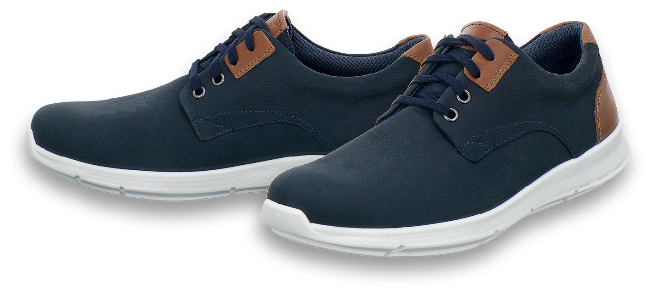 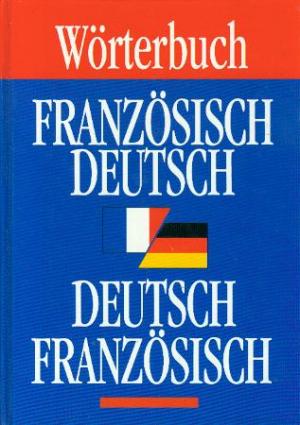 5
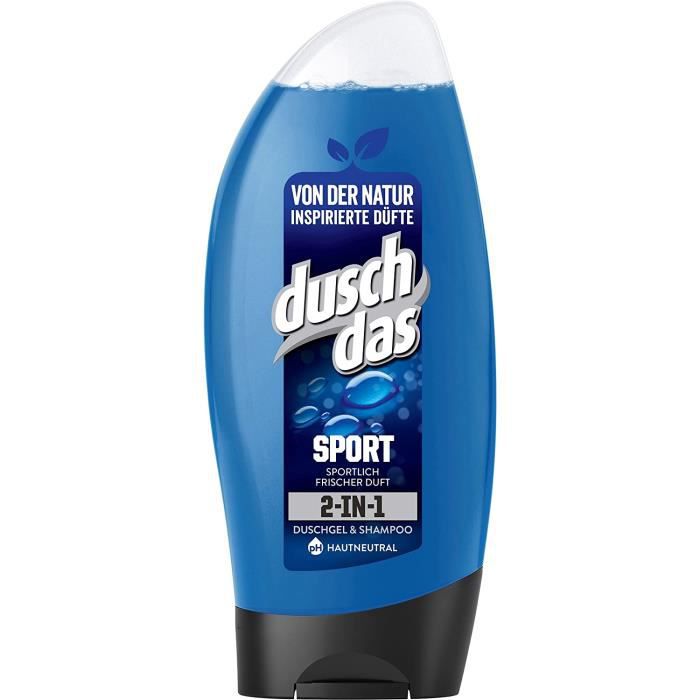 4
3
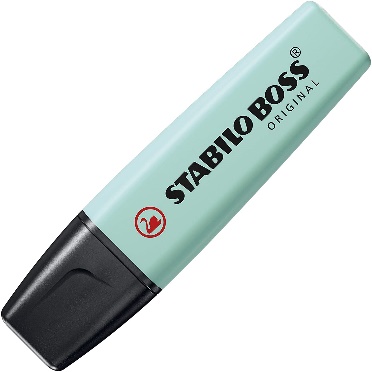 1
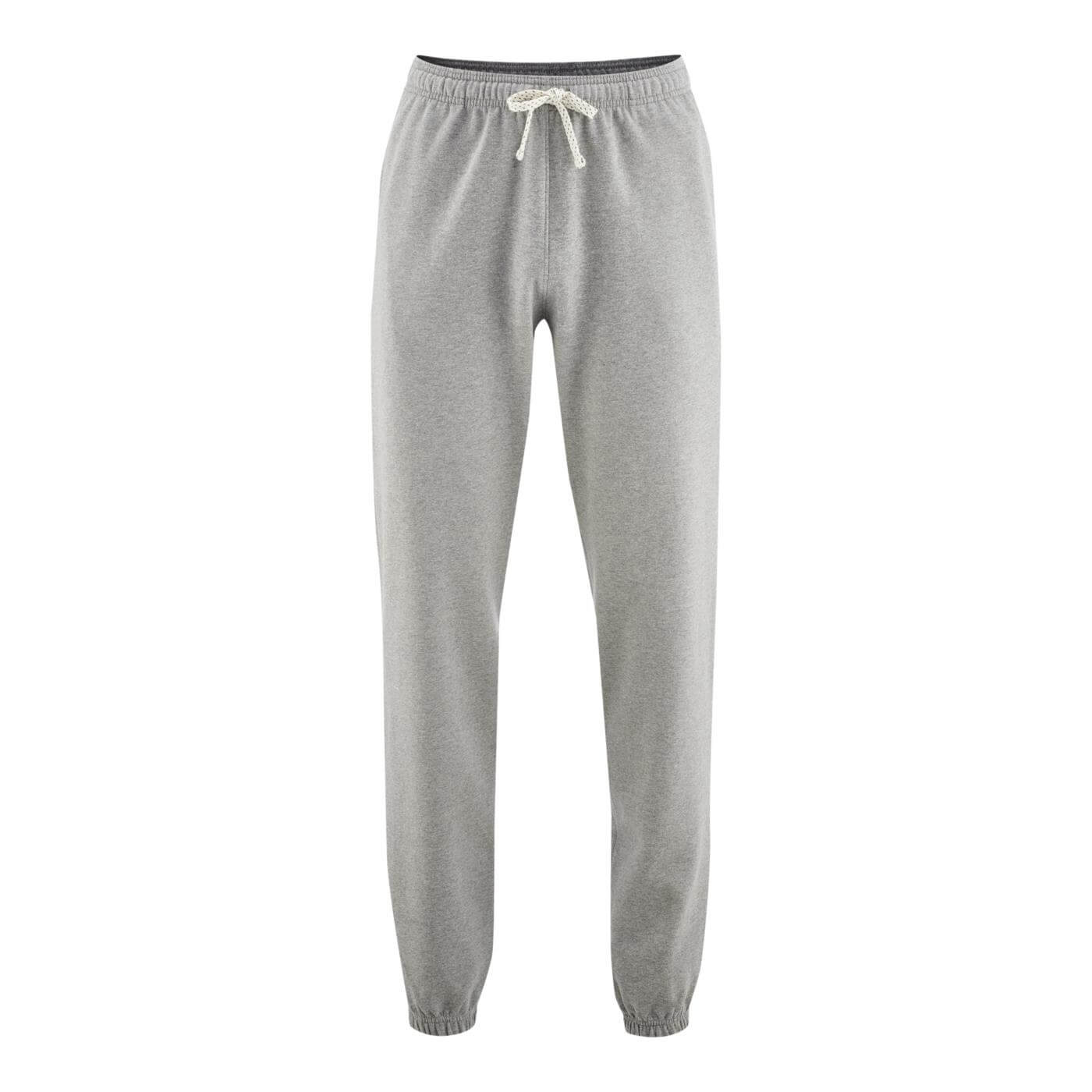 9
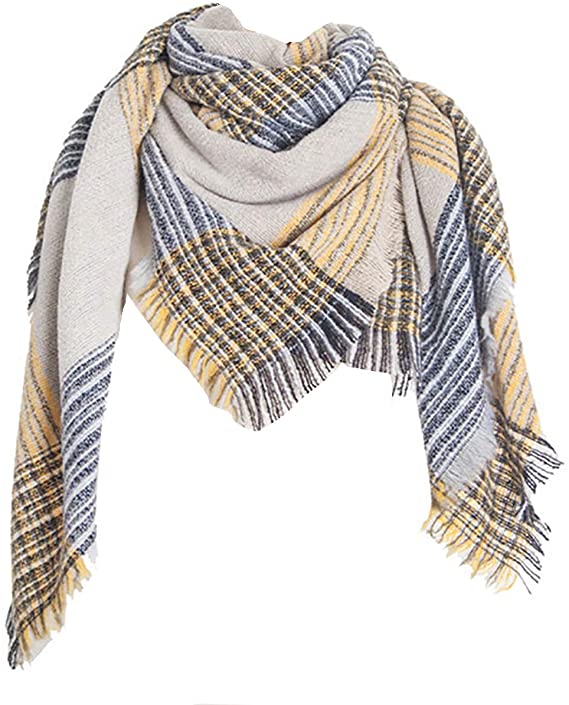 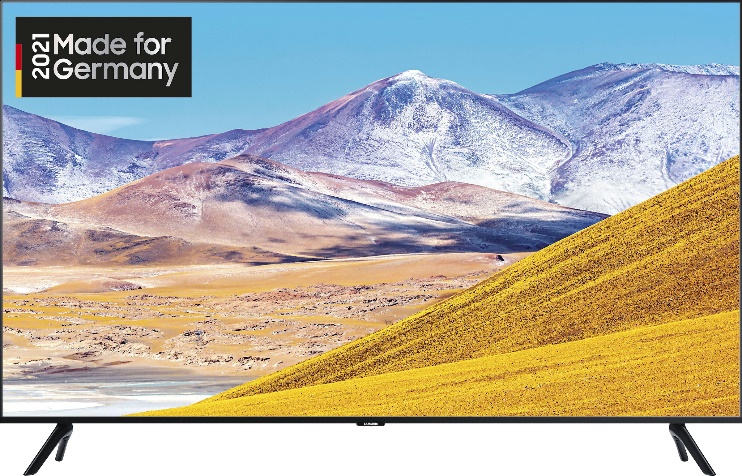 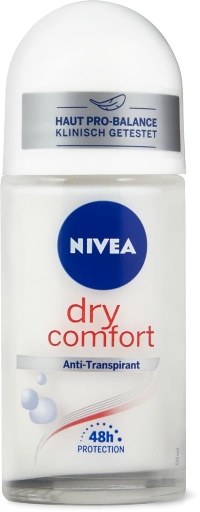 7
8
6
Das Duschgel …
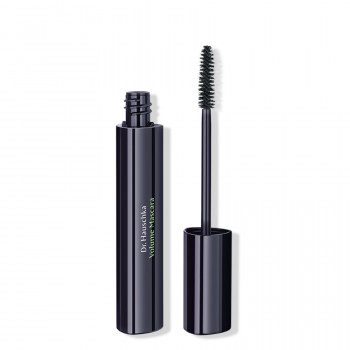 2
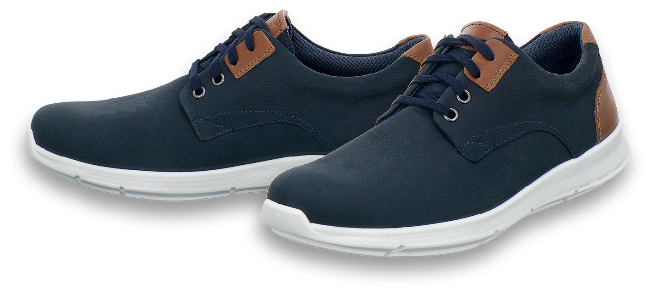 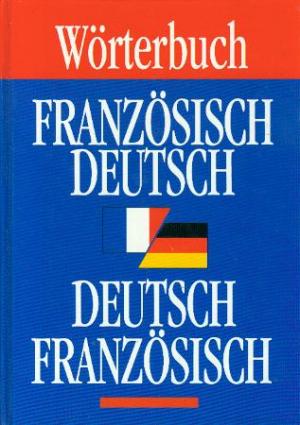 5
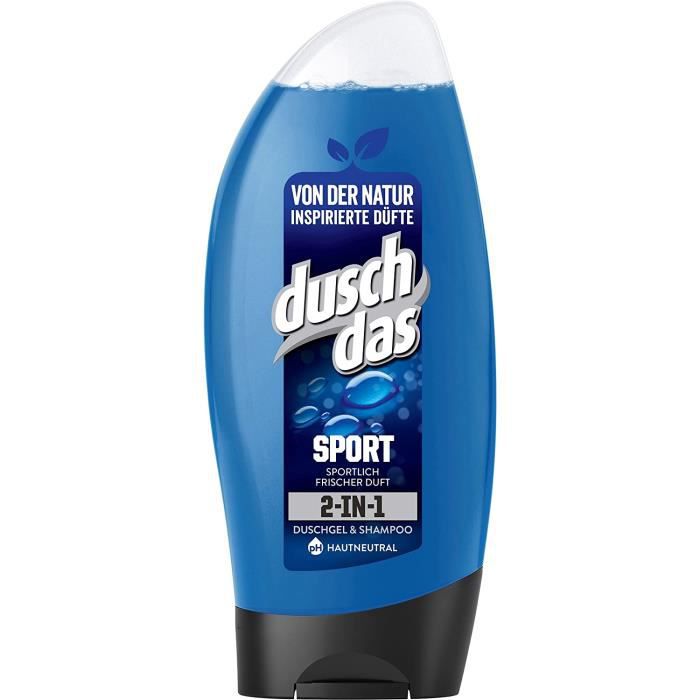 4
3
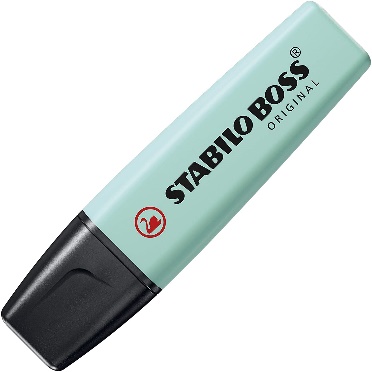 1
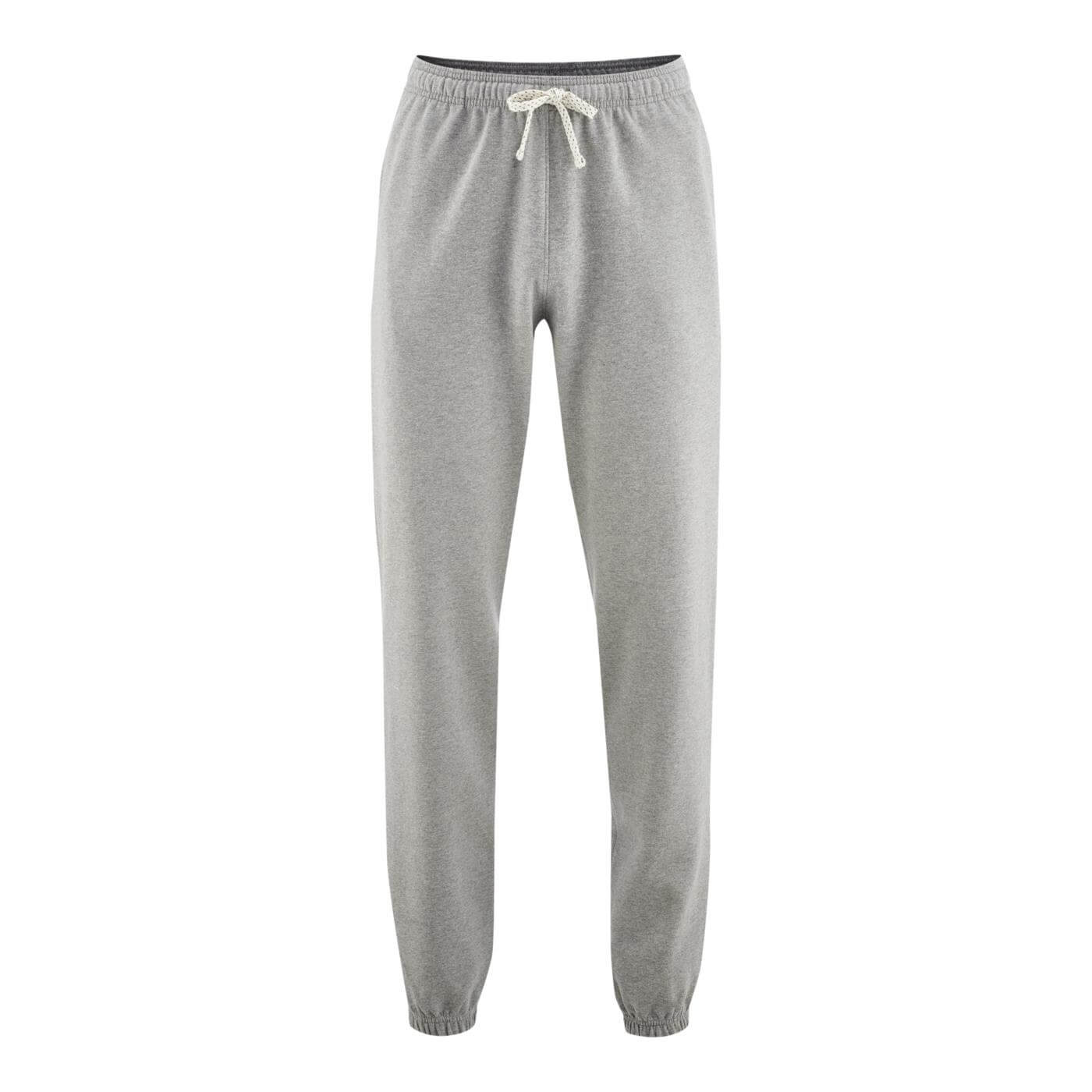 9
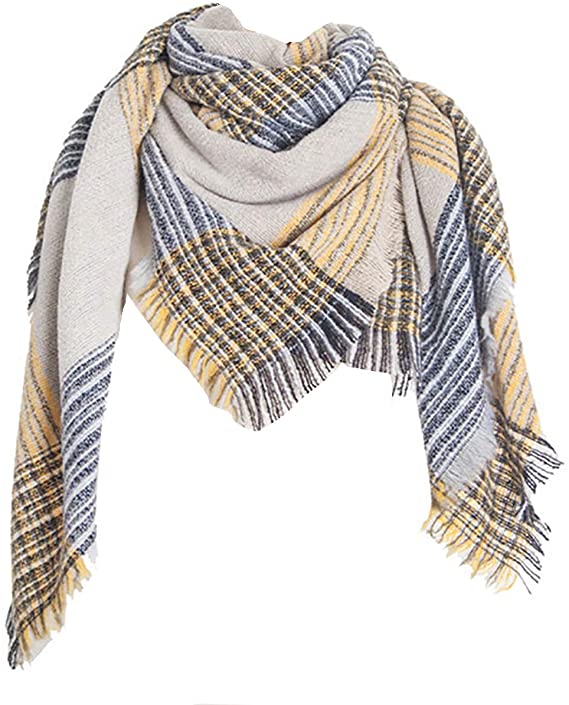 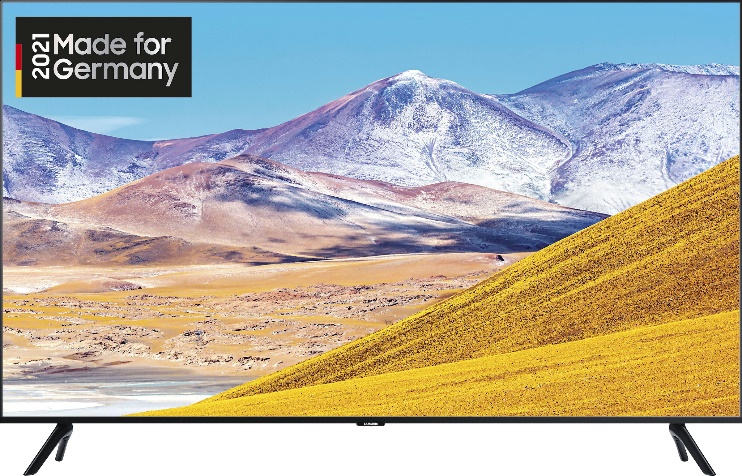 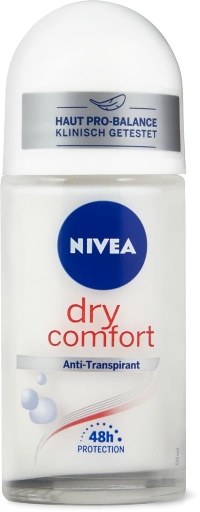 7
8
6
Der Fernseher …
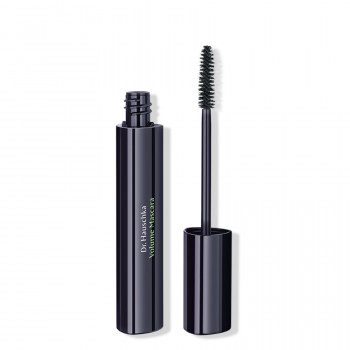 2
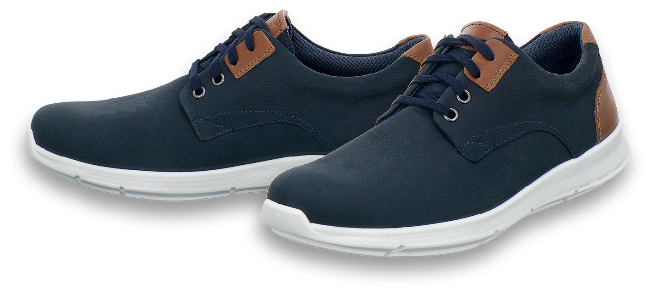 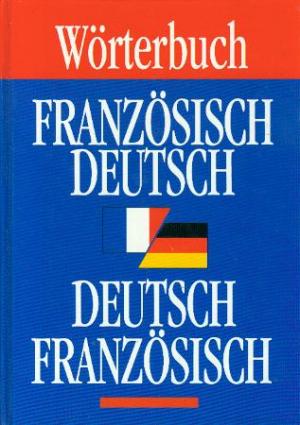 5
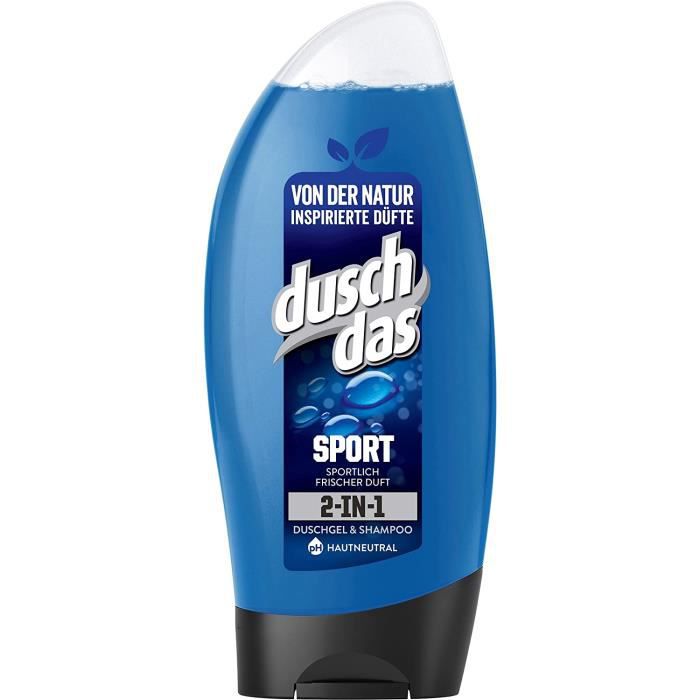 4
3
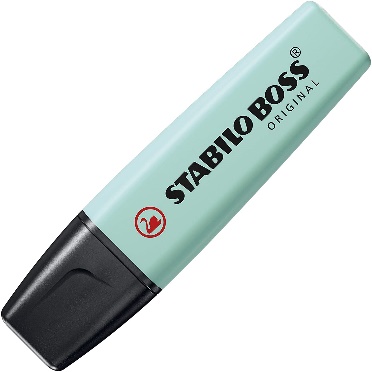 1
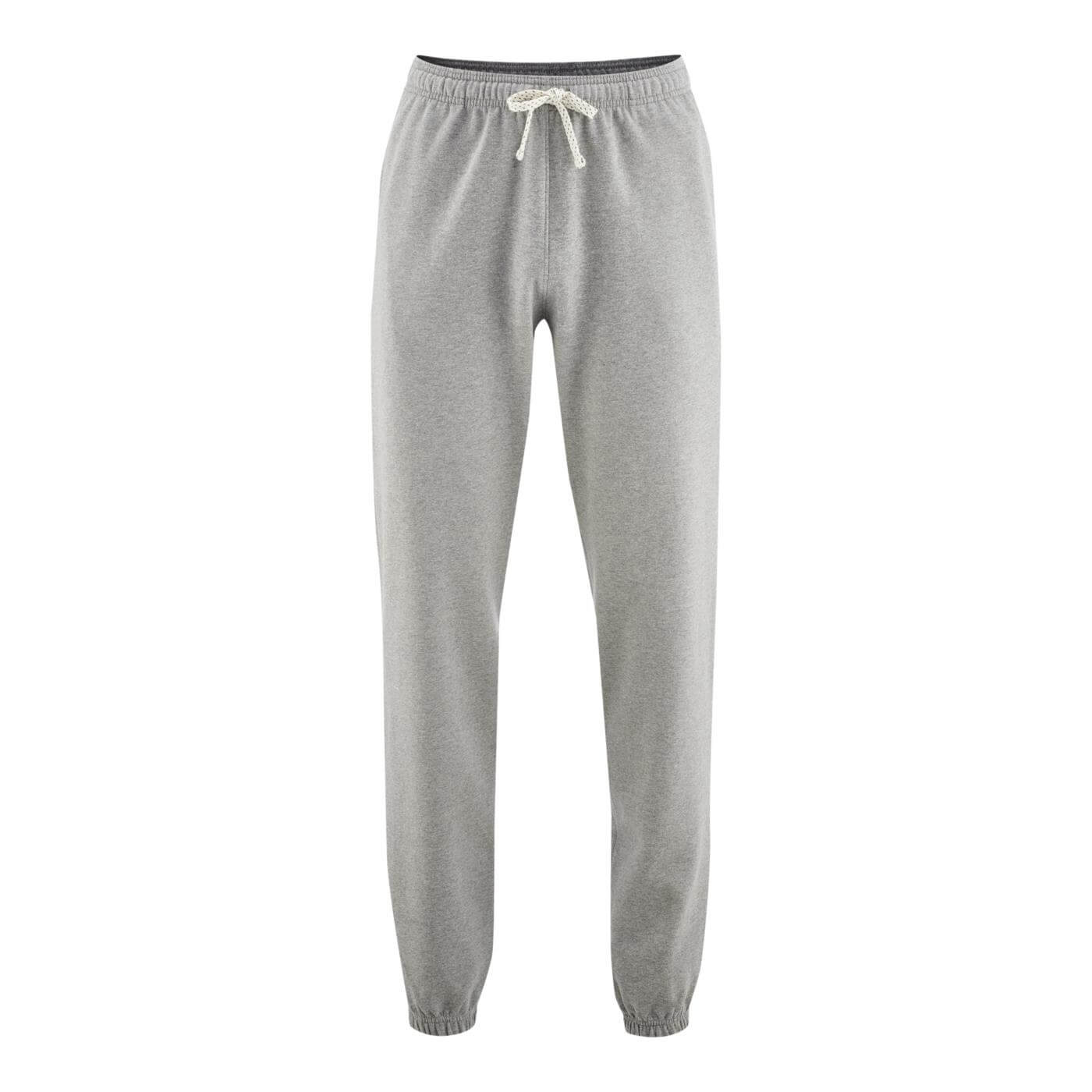 9
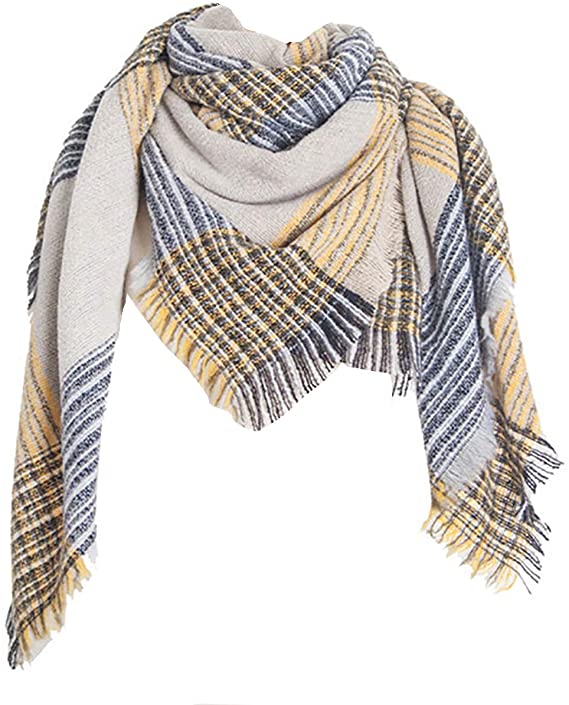 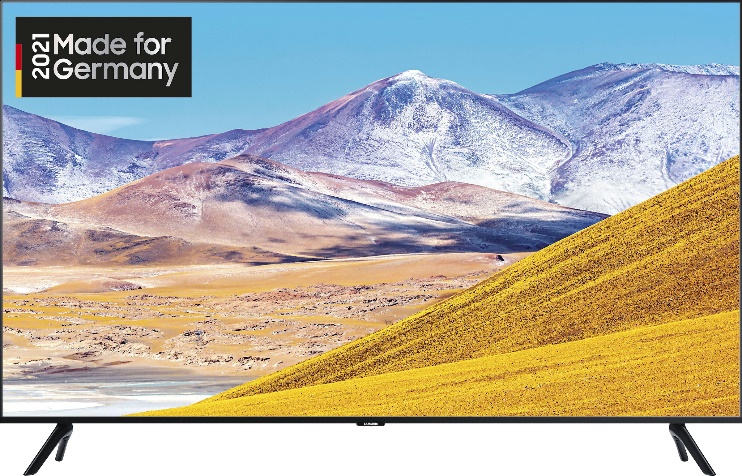 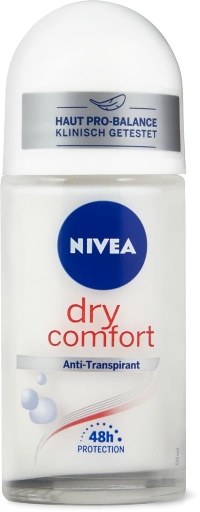 7
8
6
Das Wörterbuch …
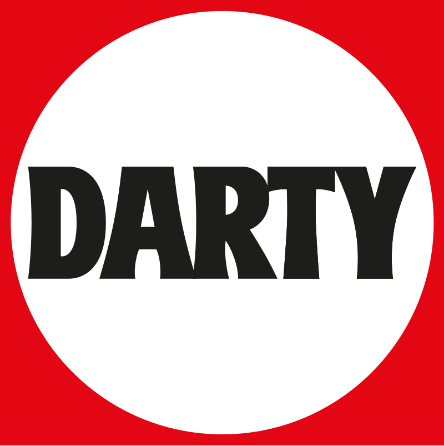 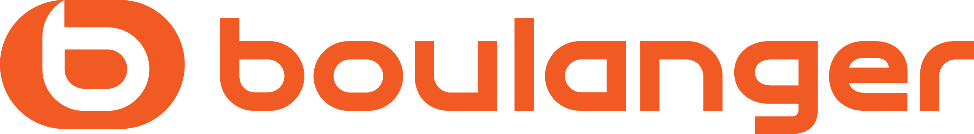 …………… ist ein Elektrogeschäft.
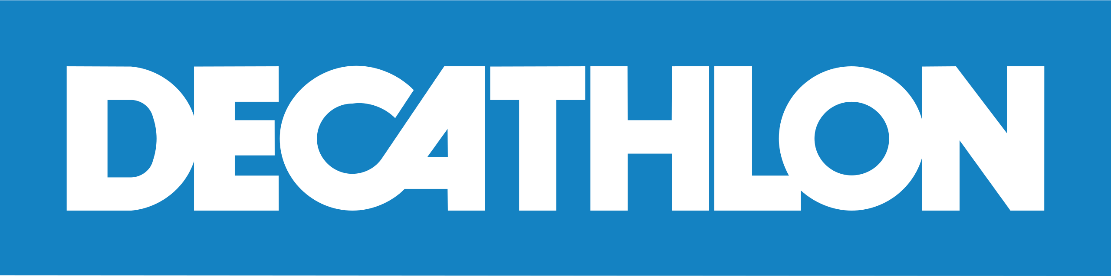 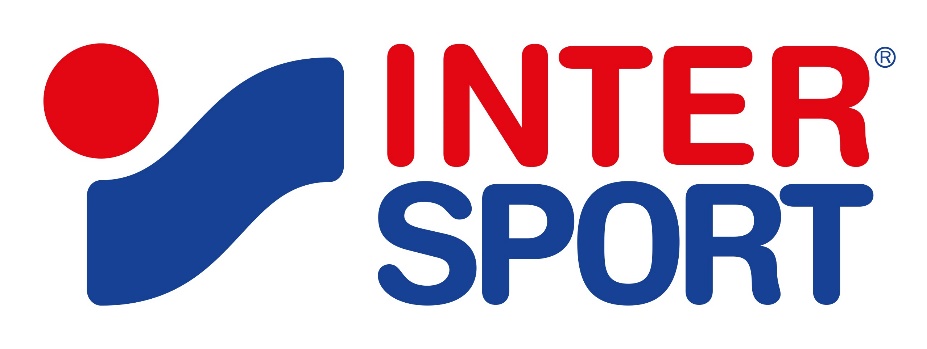 …………… ist ein Sportgeschäft.
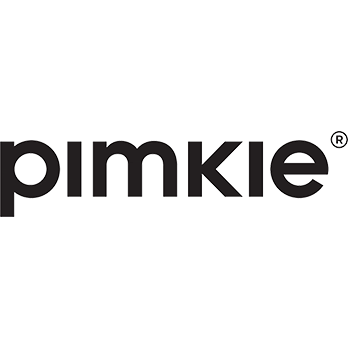 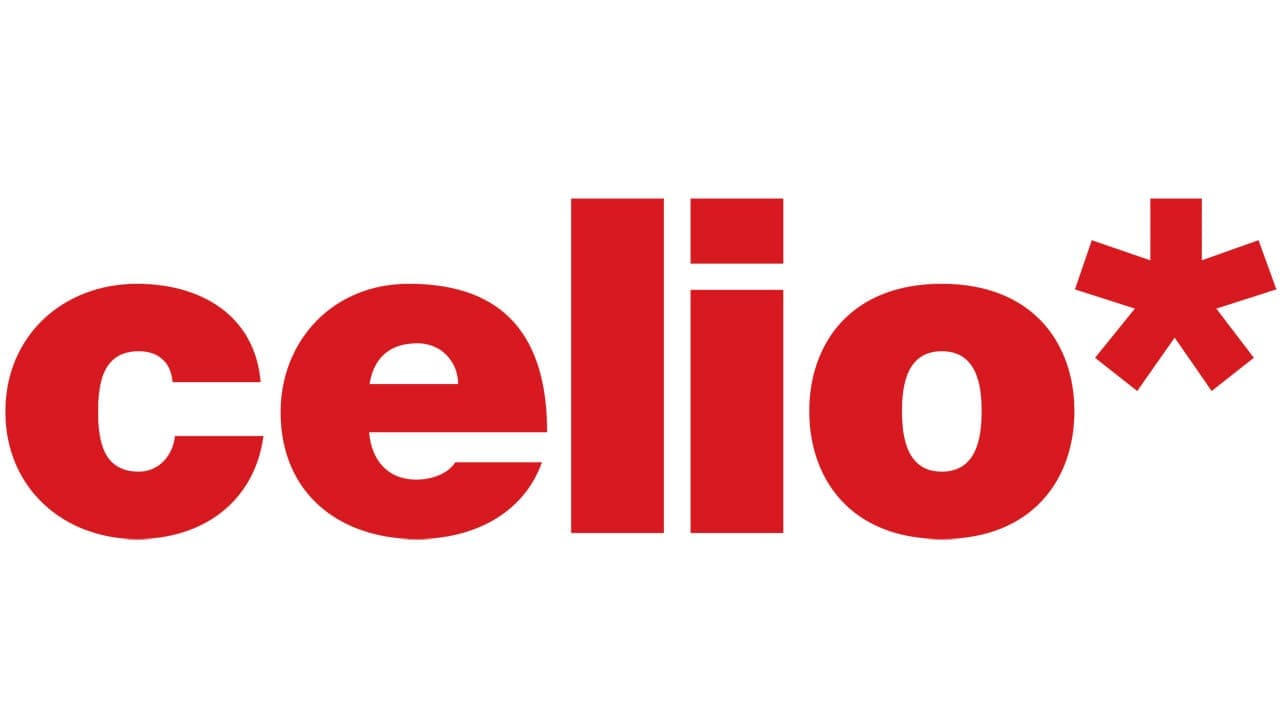 …………… ist ein Modegeschäft.
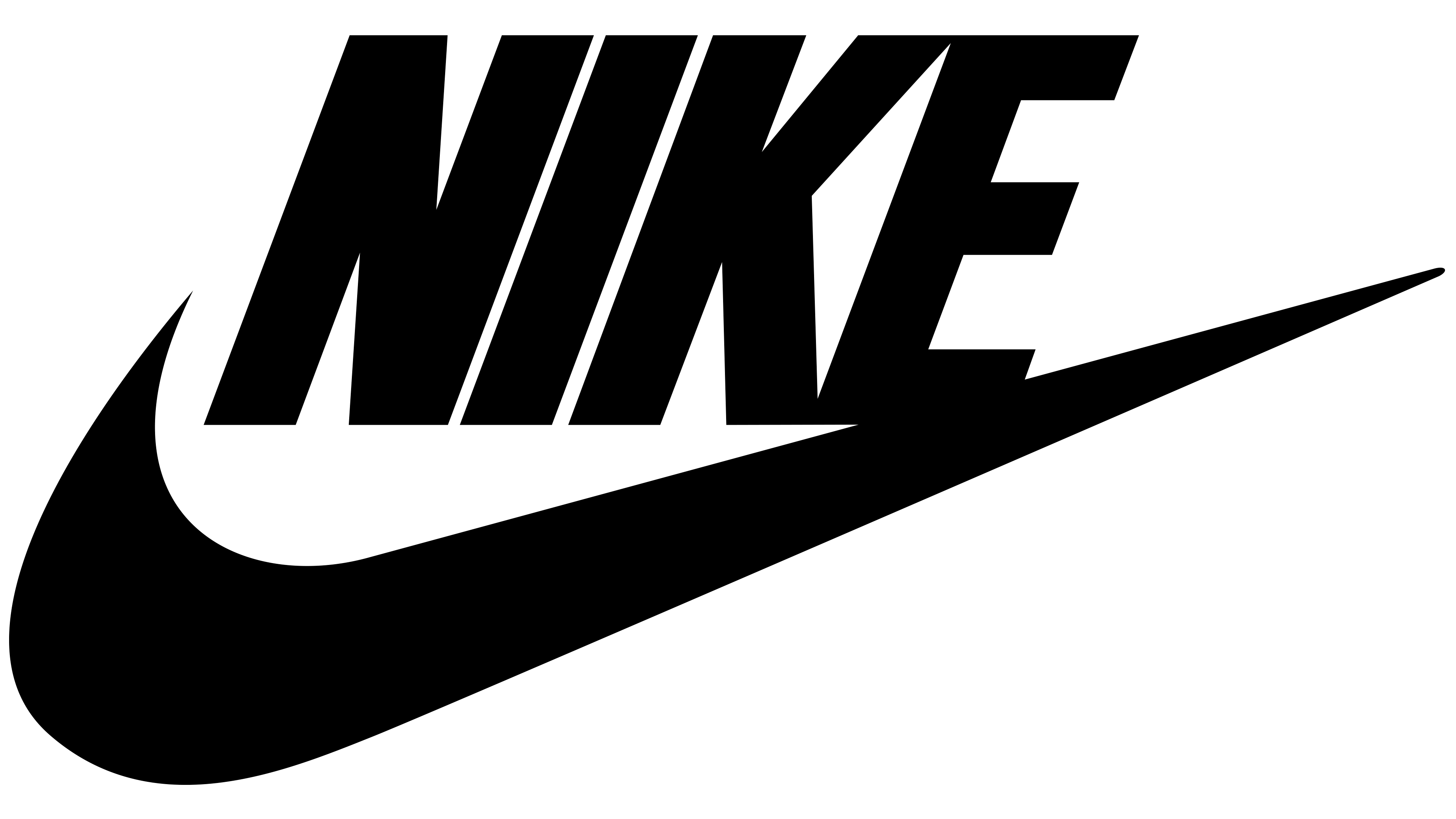 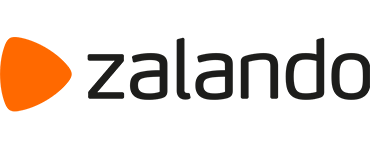 …………… ist ein Schuhgeschäft.
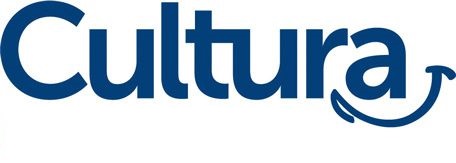 …………… ist eine Buchhandlung.
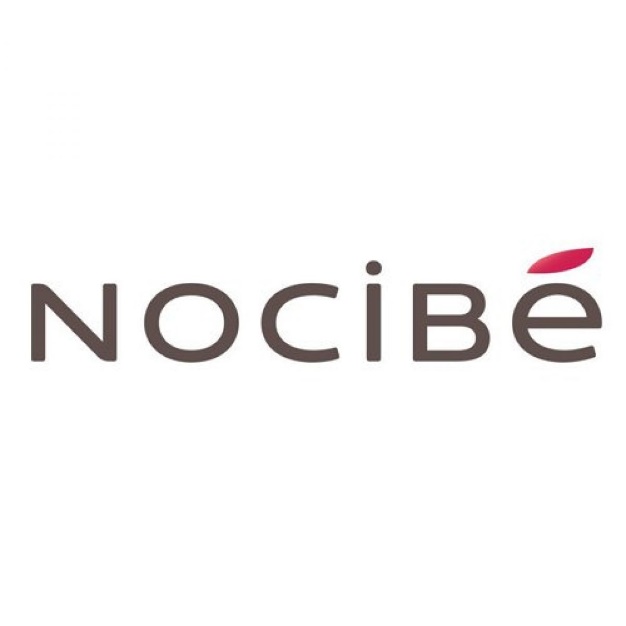 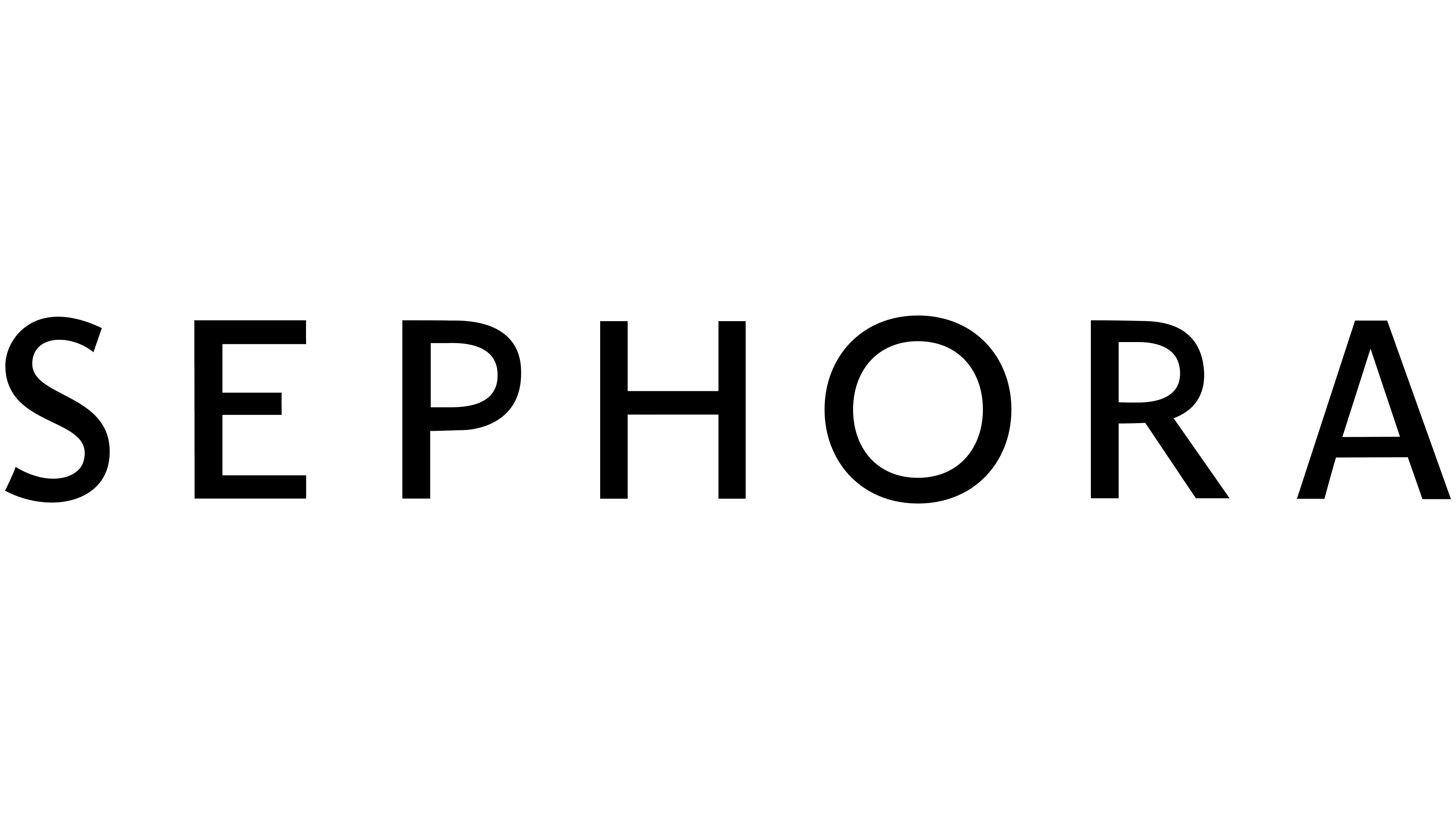 …………… ist eine Parfümerie.
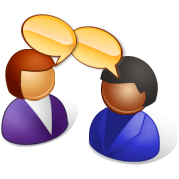 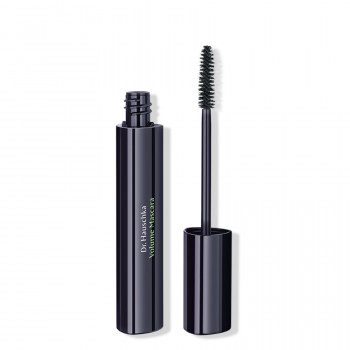 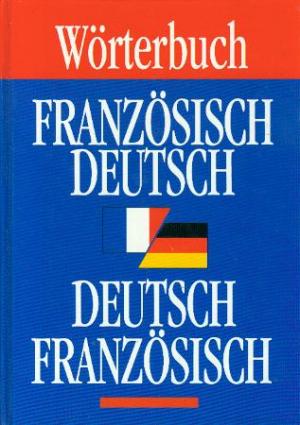 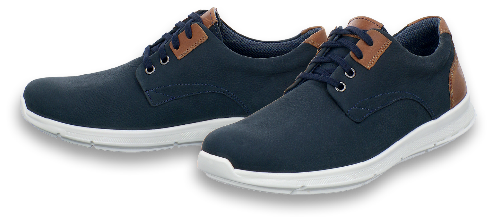 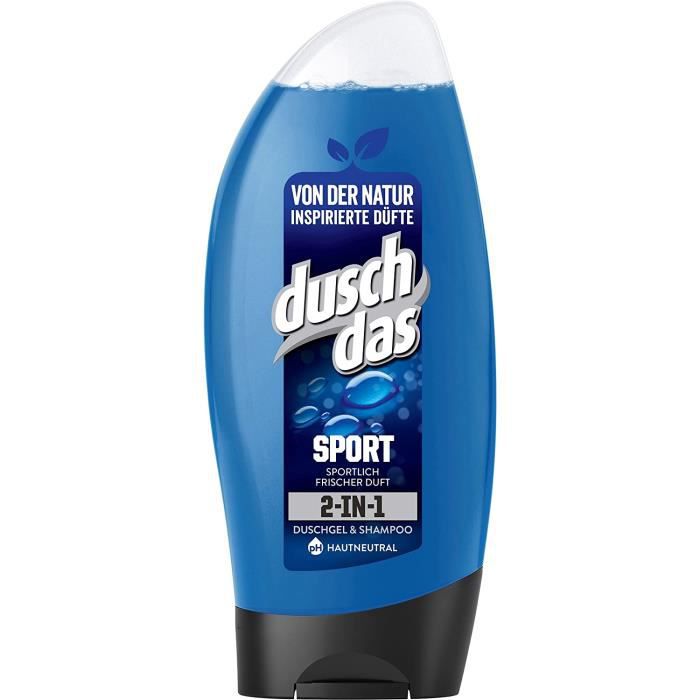 der Drogeriemarkt
der Ein-Euro-Markt

das Elektrogeschäft
das Sportgeschäft
das Modegeschäft
das Schuhgeschäft

die Buchhandlung
die Parfümerie
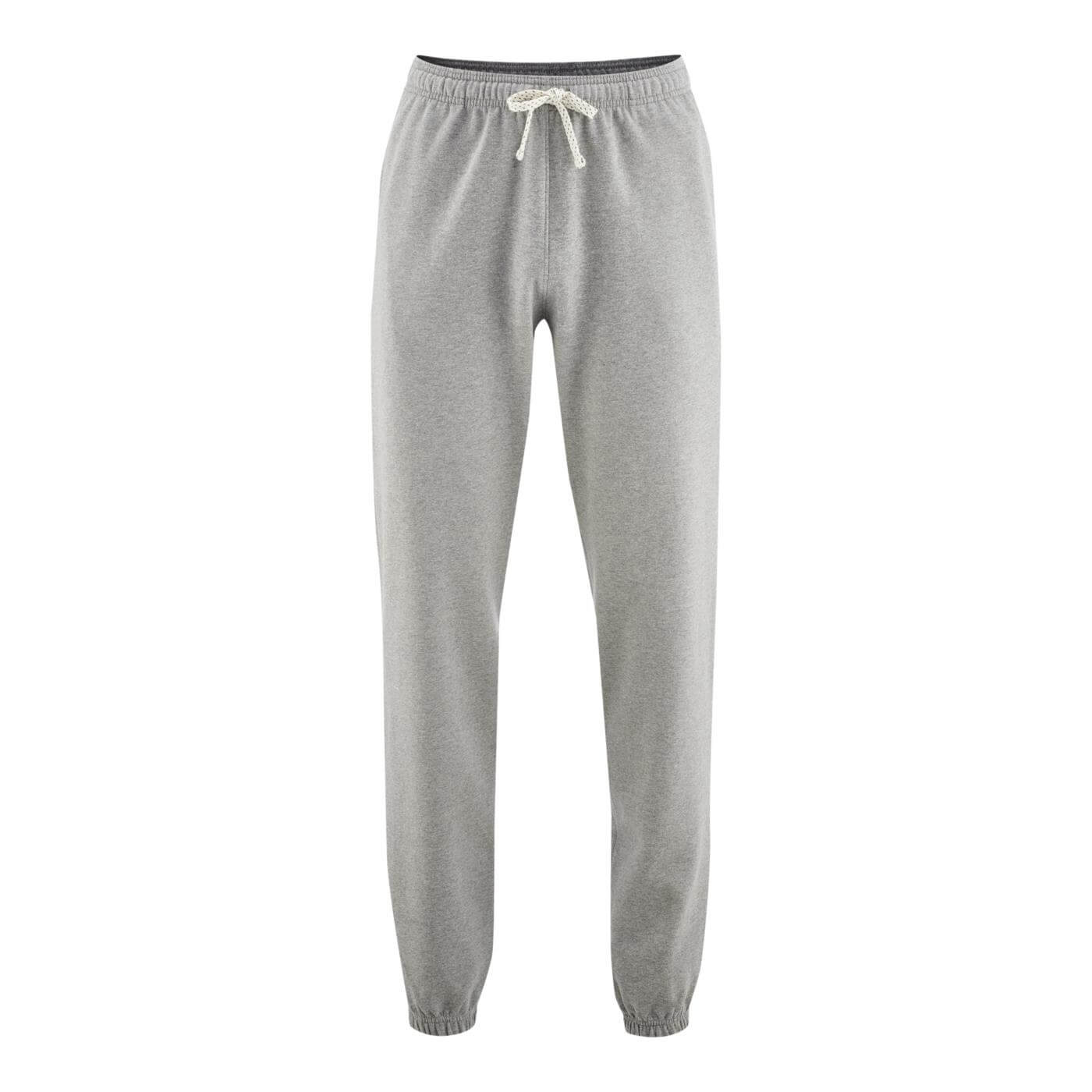 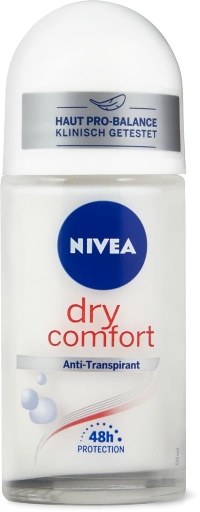 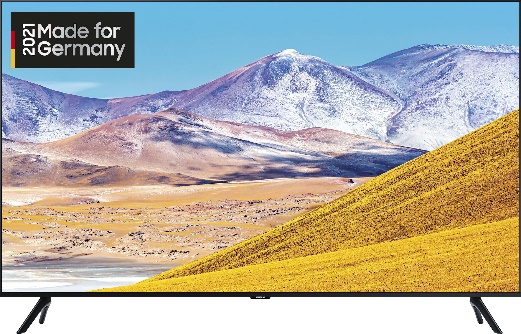 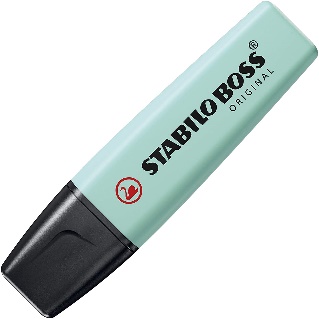 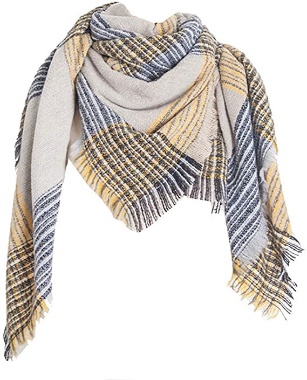  Wo kaufst du …
 Im … / im … / in der …!
Hast du weitere Ideen?
 Wo kaufst du … ?
 Im … / im … / in der …!
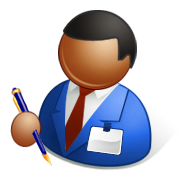 (Übungsheft Seite 66)
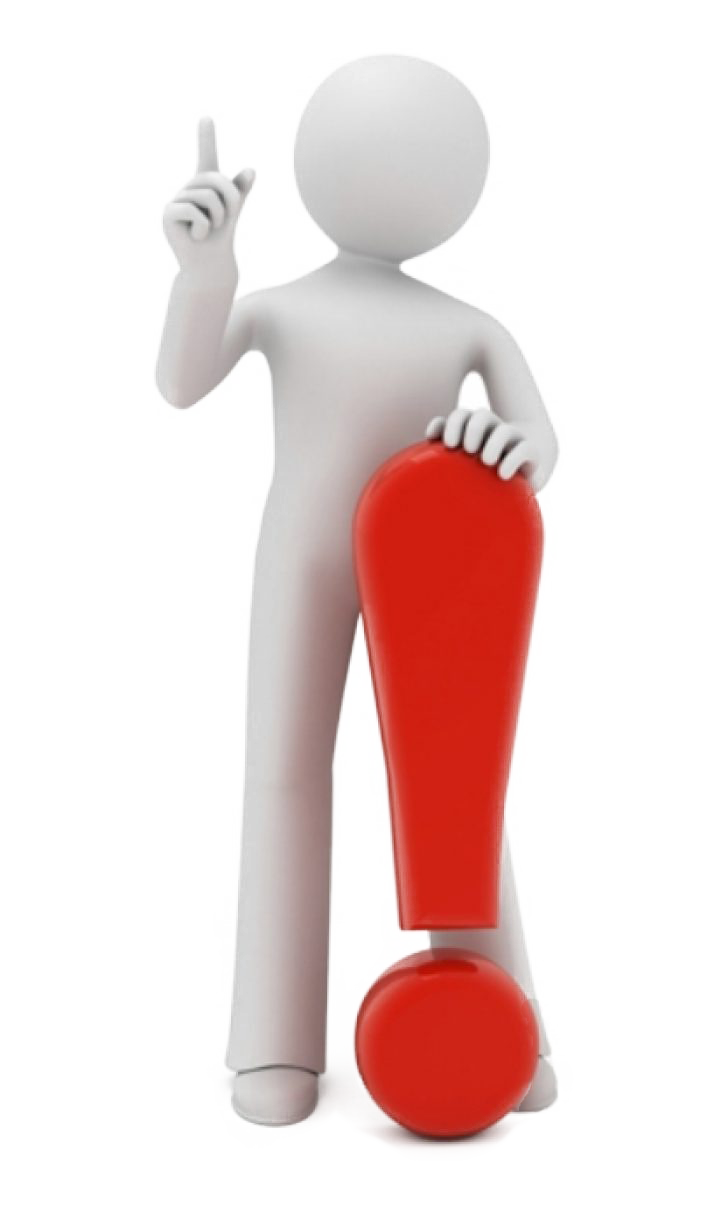 Wohin gehst du?
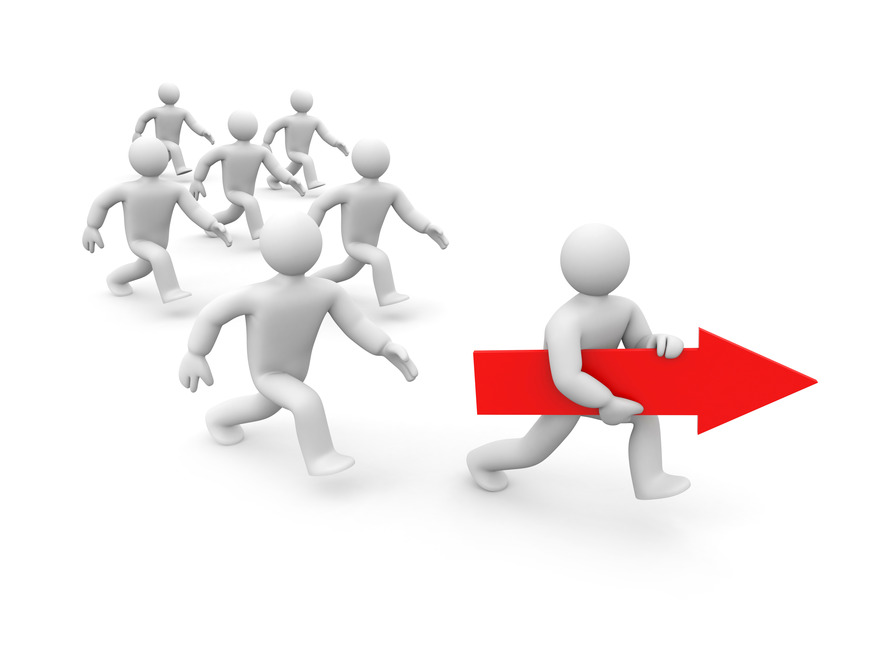 die Buchhandlung
die Parfümerie
der Drogeriemarkt
der Ein-Euro-Markt
das Elektrogeschäft
das Sportgeschäft
das Modegeschäft
das Schuhgeschäft
Ich gehe
in den Drogeriemarkt.
Ich gehe
ins Elektrogeschäft.
Ich gehe
in die Buchhandlung.
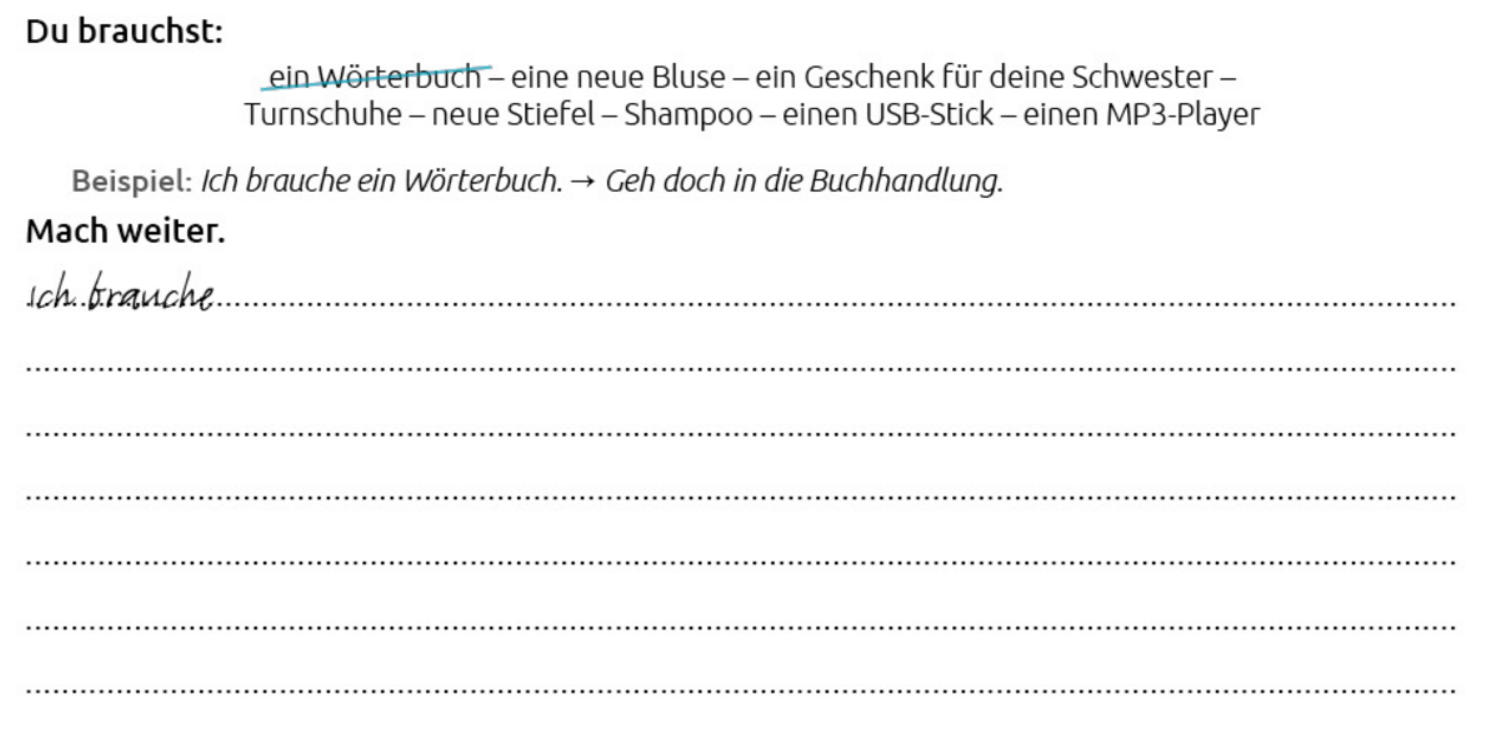